Geometry Updates
Zach Hulcher, Alejandro Diaz
zhulcher@slac.Stanford.edu, diaza@caltech.edu
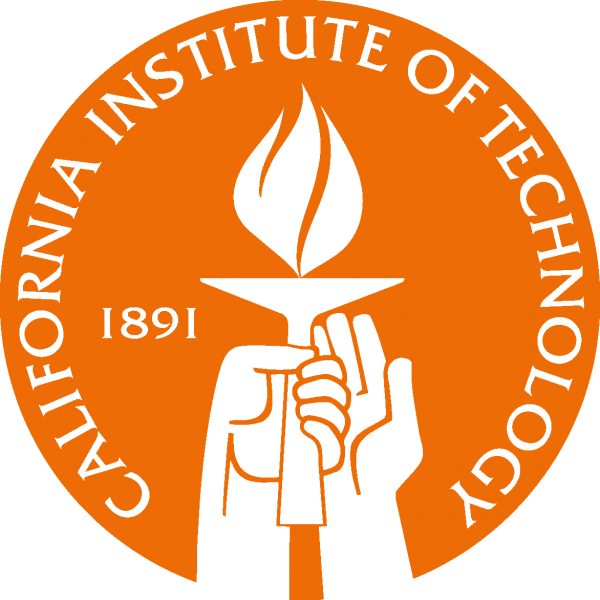 Overarching Goal
Convert 2x2 geometry from CAD/ drawings to GDML (Geometry Description Markup Language)
https://gemc.jlab.org/gemc/html/documentation/gdmlCadFactories.html
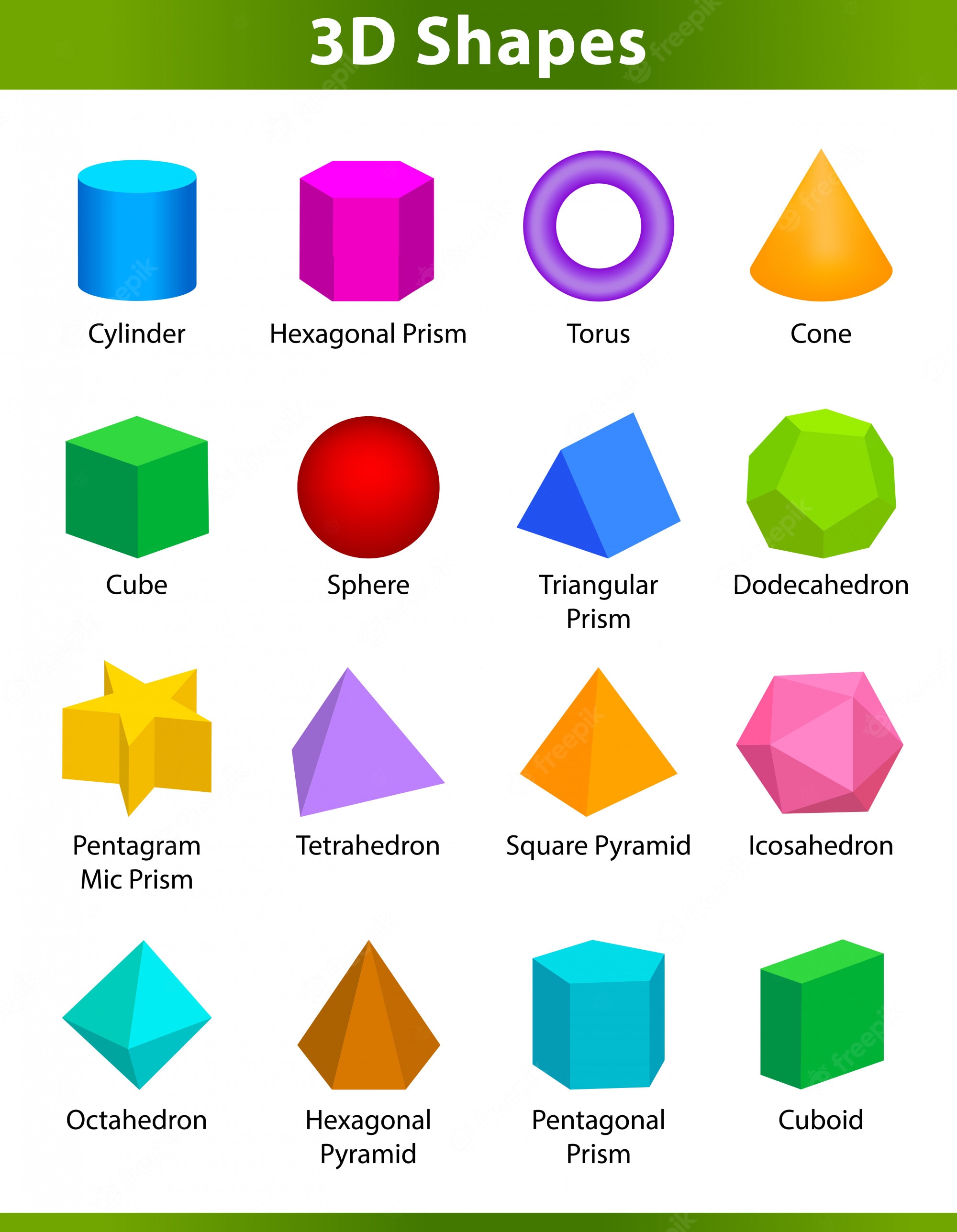 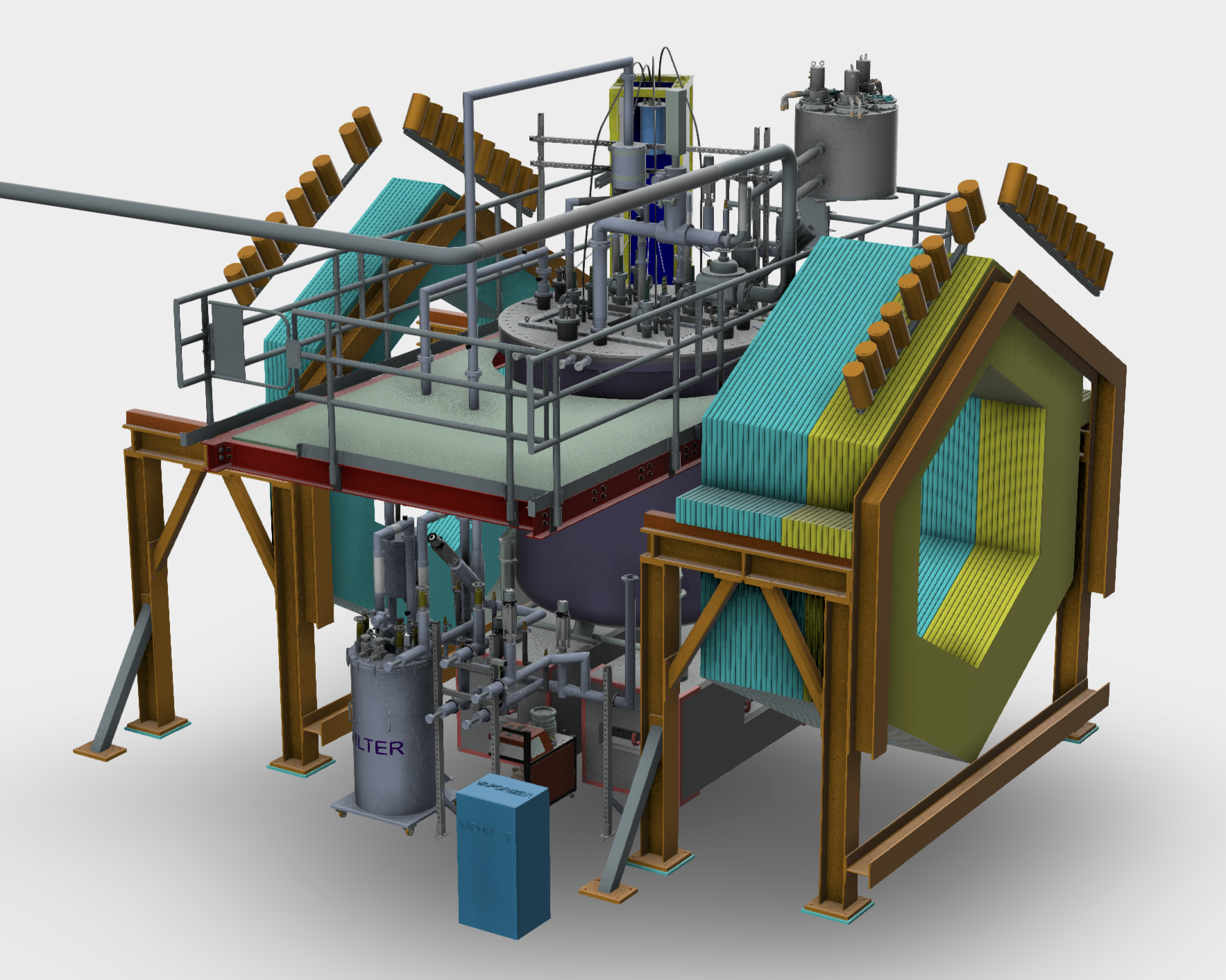 2
Not representative of all GDML shapes
Goals
2x2 and Friends
Hall Geometry
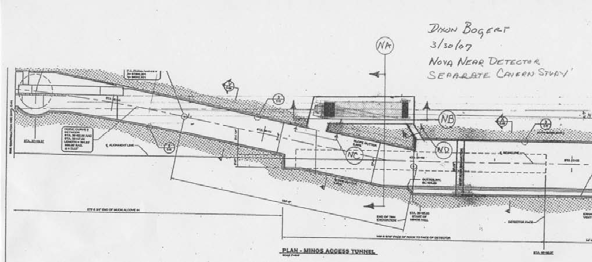 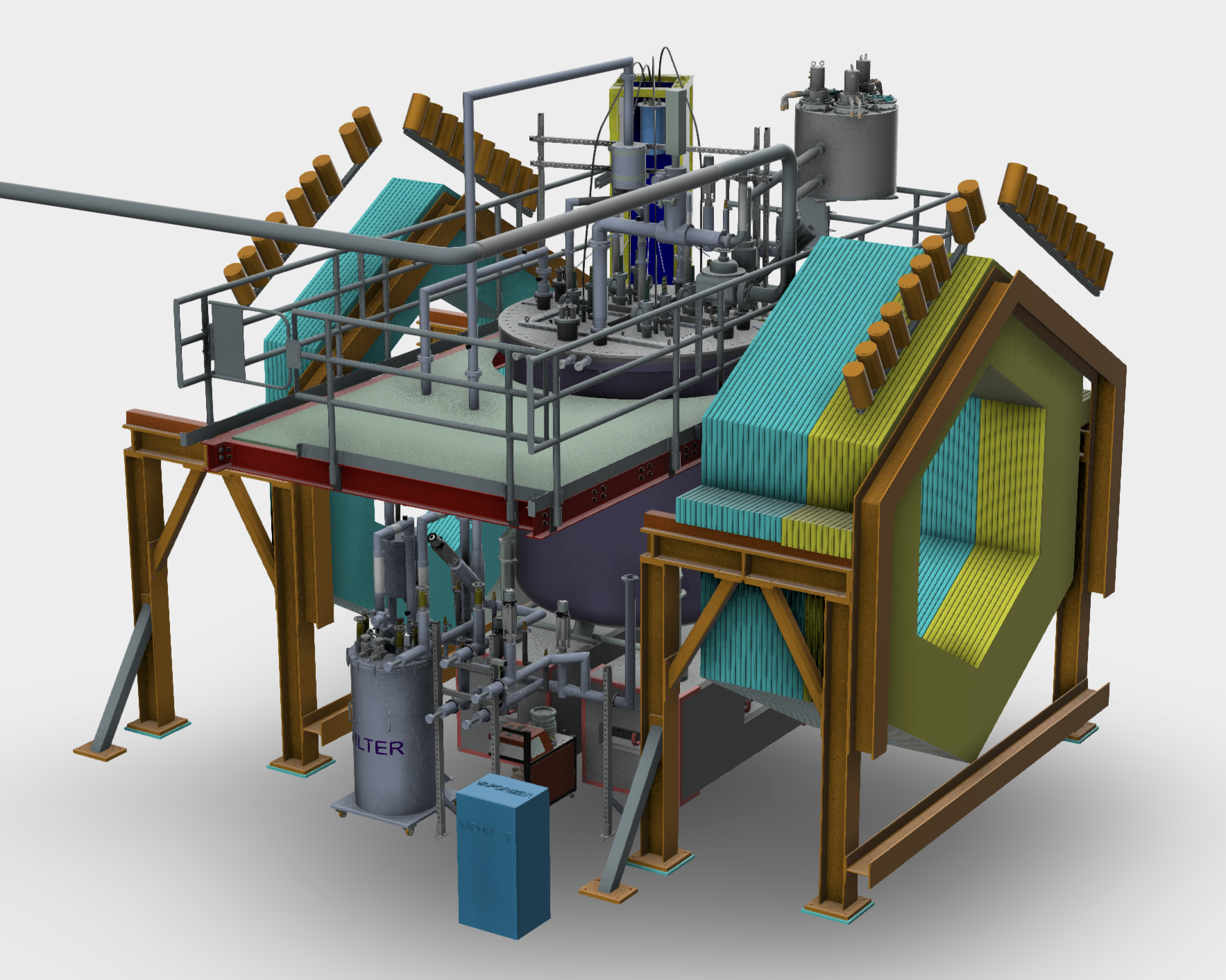 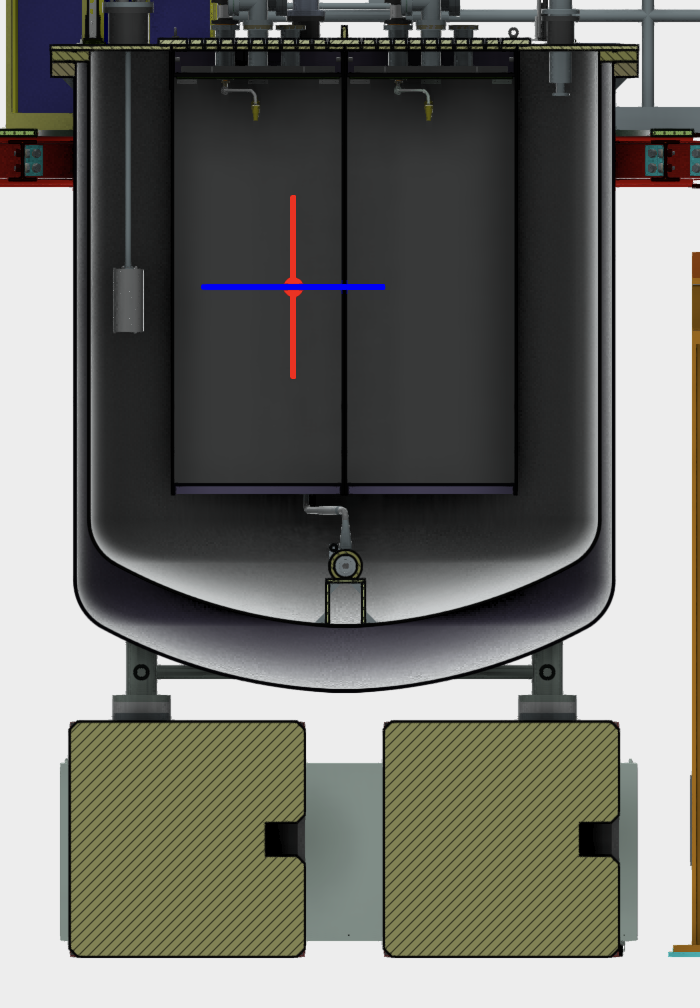 Cryostat Geometry
3
Work in Progress
2x2 and Friends
Hall Geometry
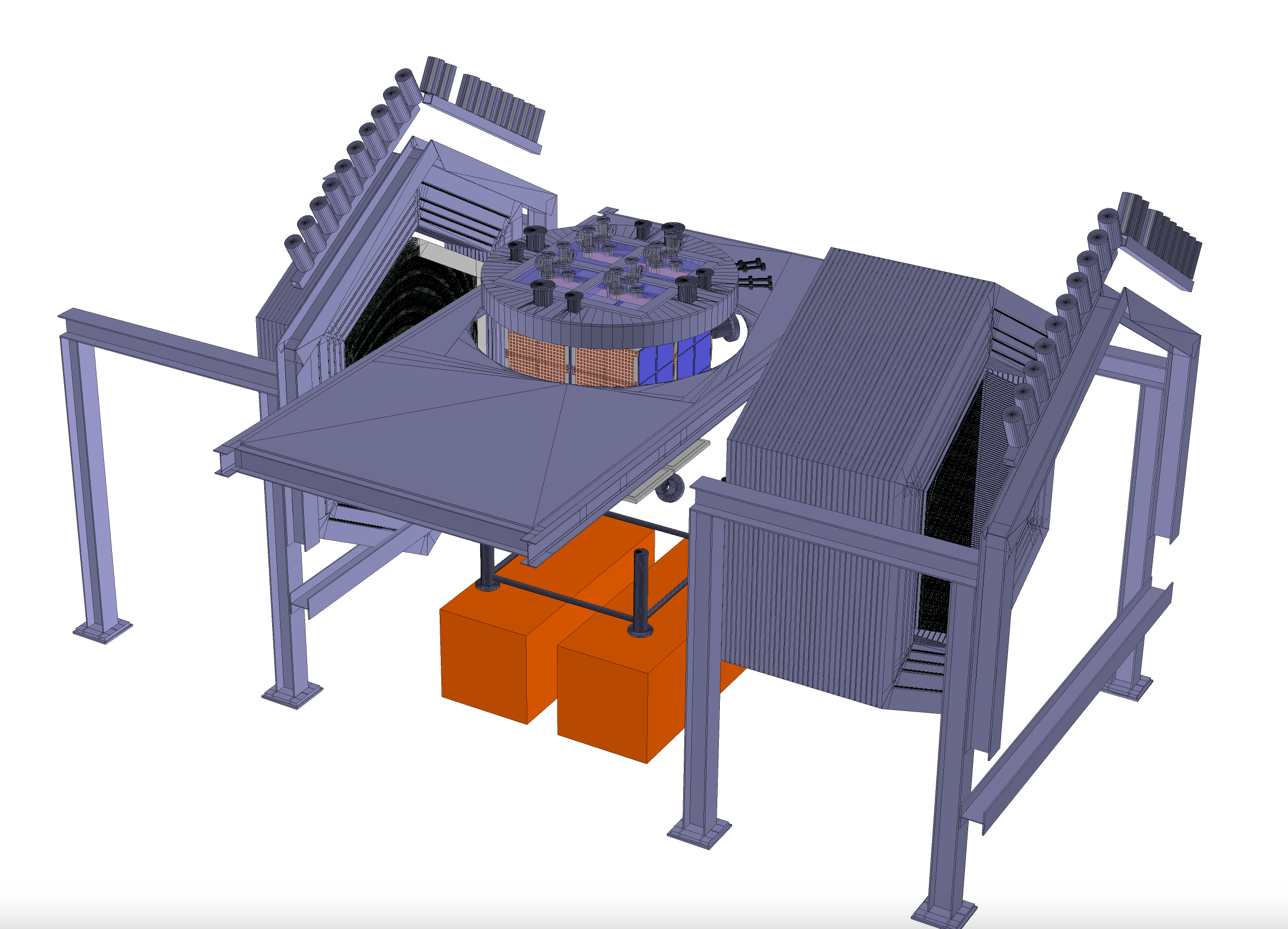 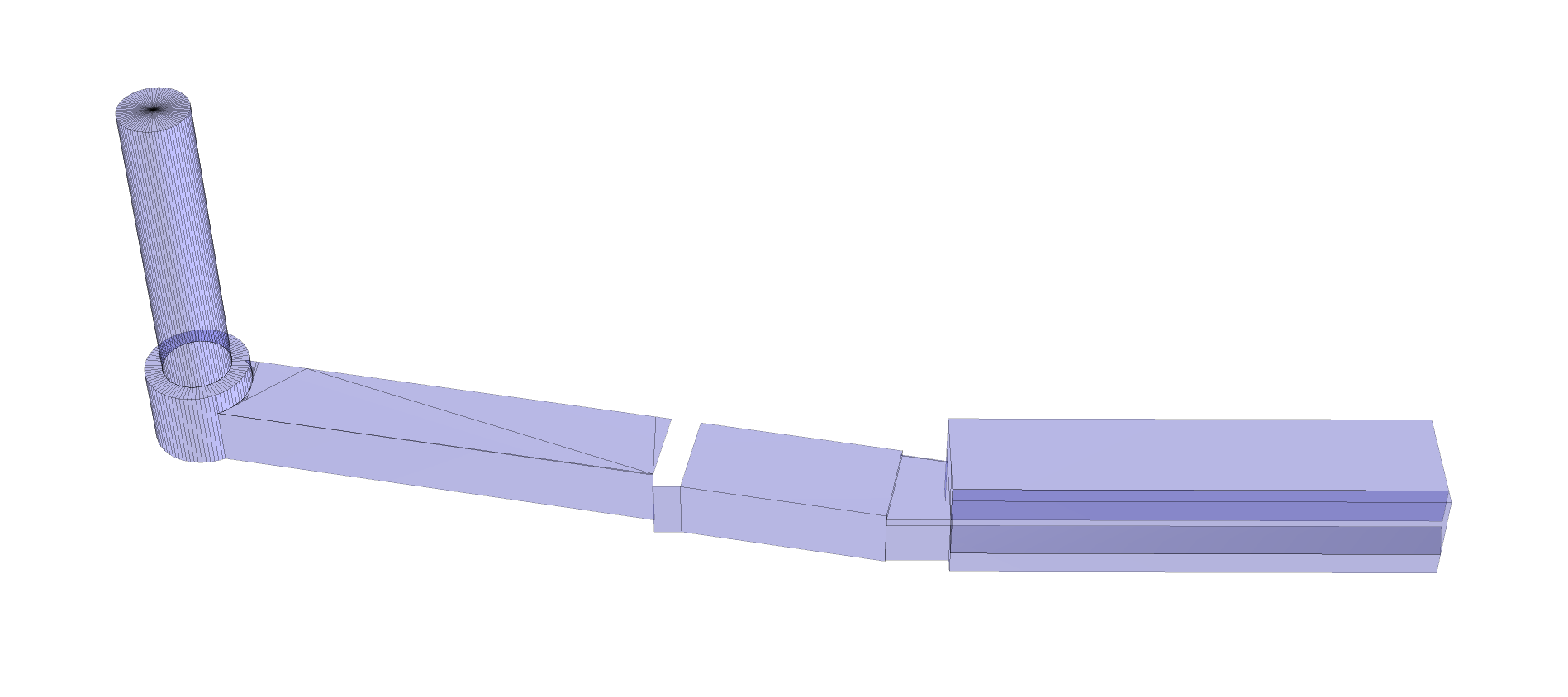 Cryostat
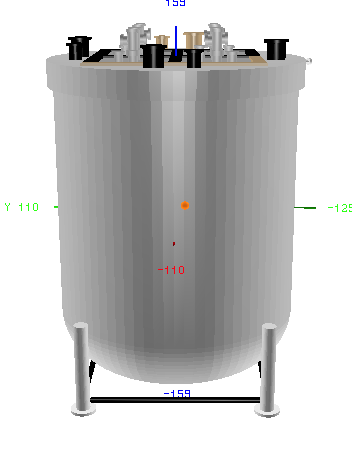 Cryostat Geometry
4
2x2 GDML TODO
Get CAD and hall 2d drawings
Provided by Min Jeong and Fermilab engineers, Thank you!
MINERvA
Provided by Tammy and Minerva group. 
Directly import that into rest of 2x2 GDML (Thanks Callum)
Upper platform
2x2 Base 
Rock Hall (but more structure added anyways) 
MINERvA Support Structure
Redo of Cryostat flange and bottom (Partial Completion) (Alex will talk about this )
Putting it all together + remove overlaps + relative placements of MINERvA+2x2, etc
Large Mass Additions 
Ensure correct materials (Missing in my Parasolid viewer )
5
New Shapes for gegede + Edep-Sim
Required before-unimplemented shapes
Arb8 (arbitrary trapezoidal prism)
Toruses
Both shapes will need to be added to edep-sim for simulation to run! 
Pull requests done for all.
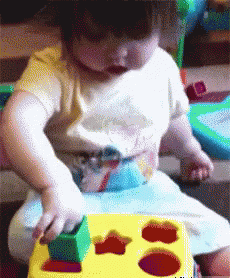 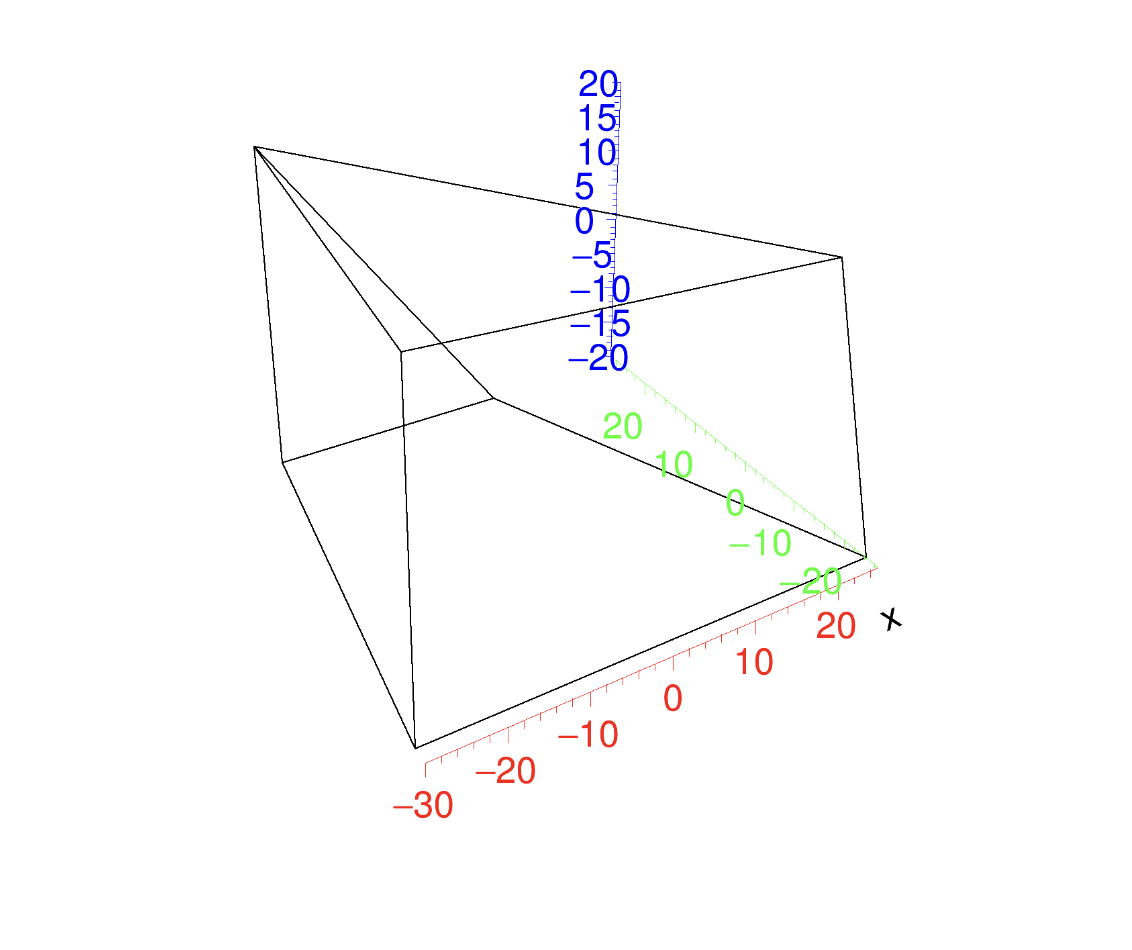 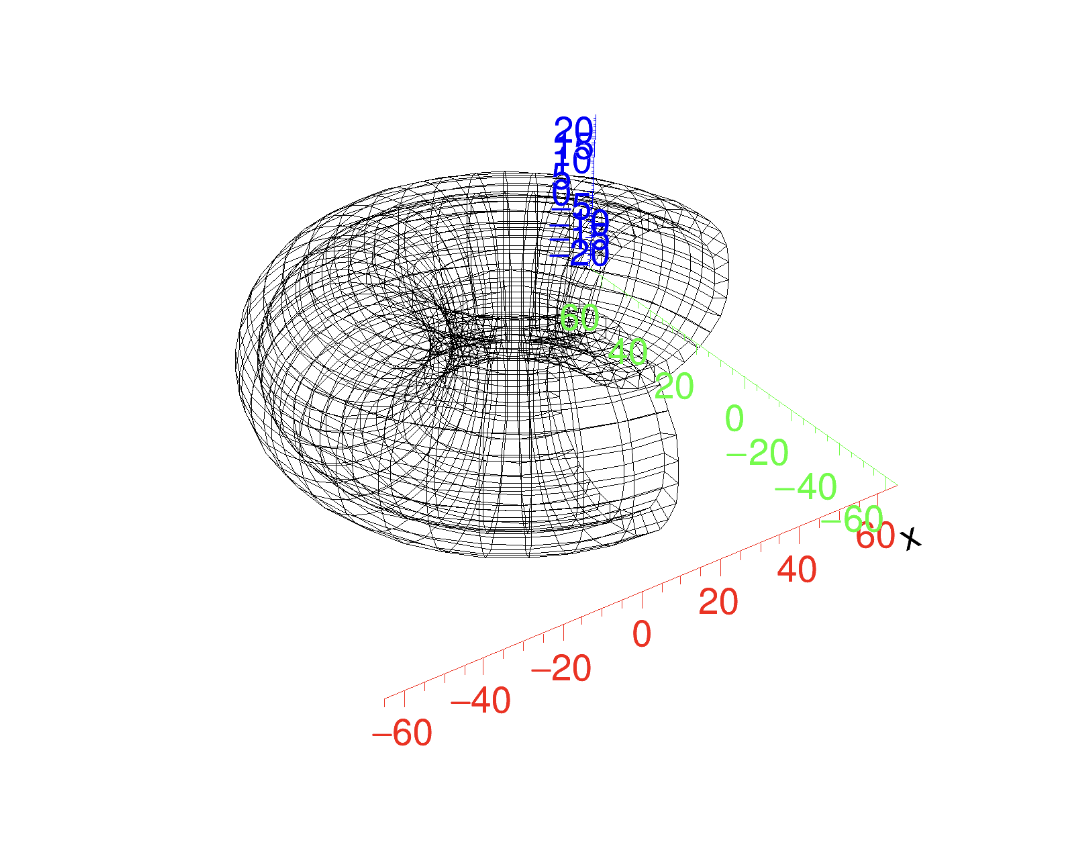 6
Rock Hall
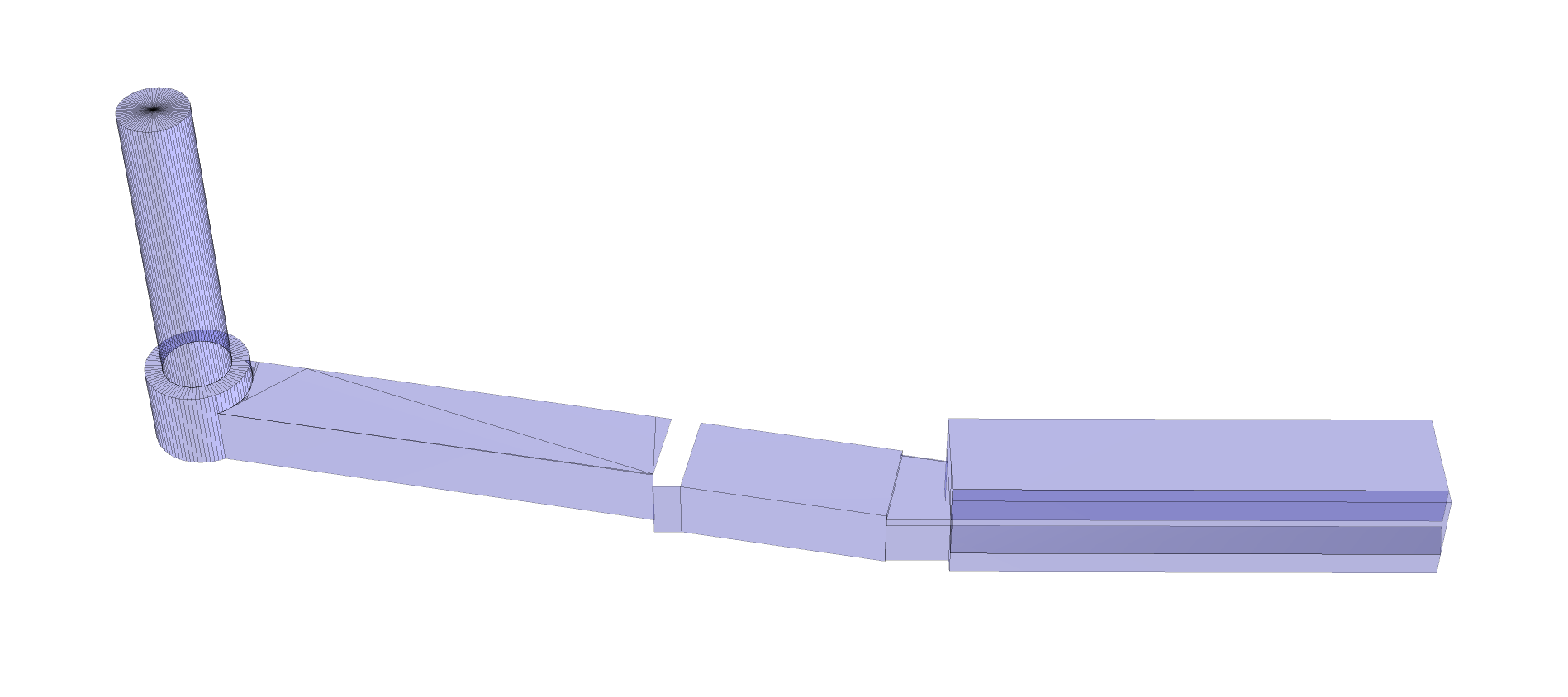 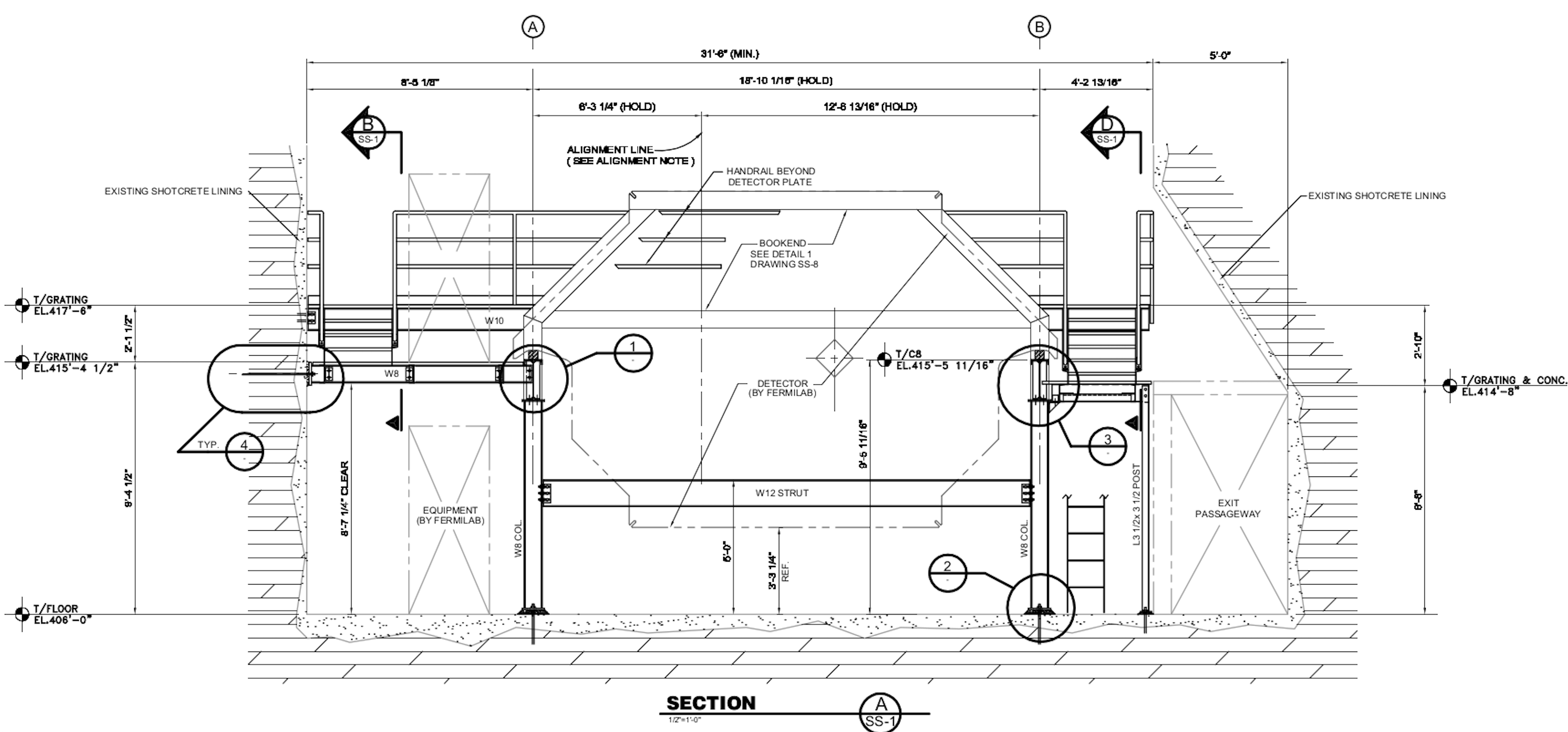 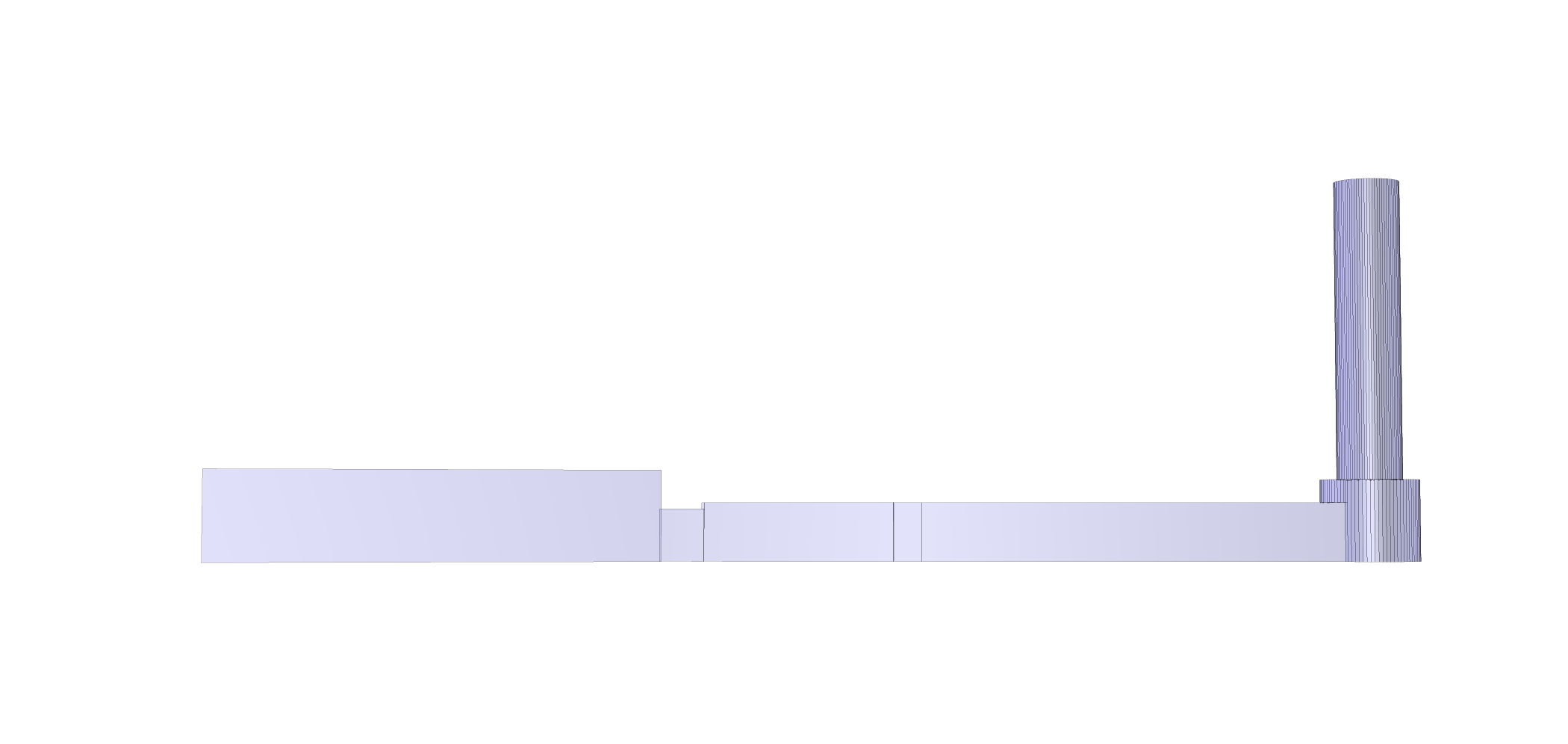 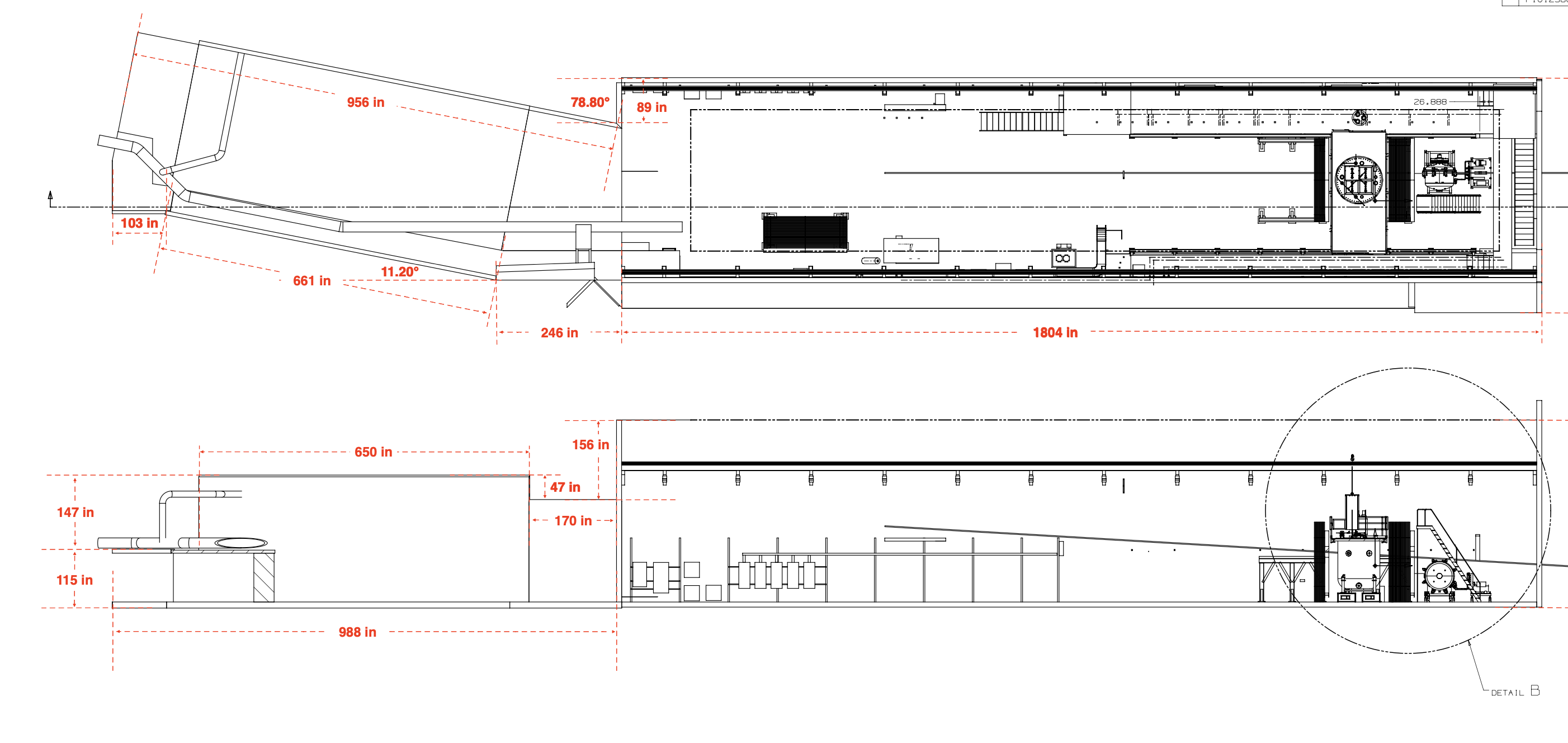 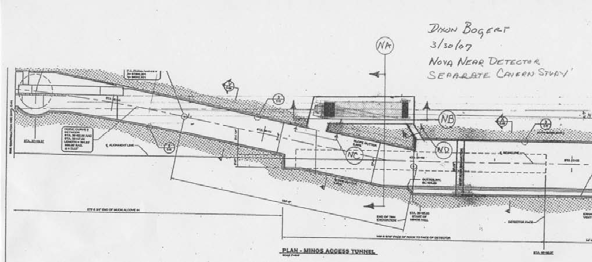 Rock hall completed for rock muon simulation.
10m downstream rock, ~30m upstream rock (from safety hazard shaft)
~30m rock above/below hall
7
Integrate the updated 2x2 module geometry into the cryostat. 
Make rough improvements to cryostat shape.
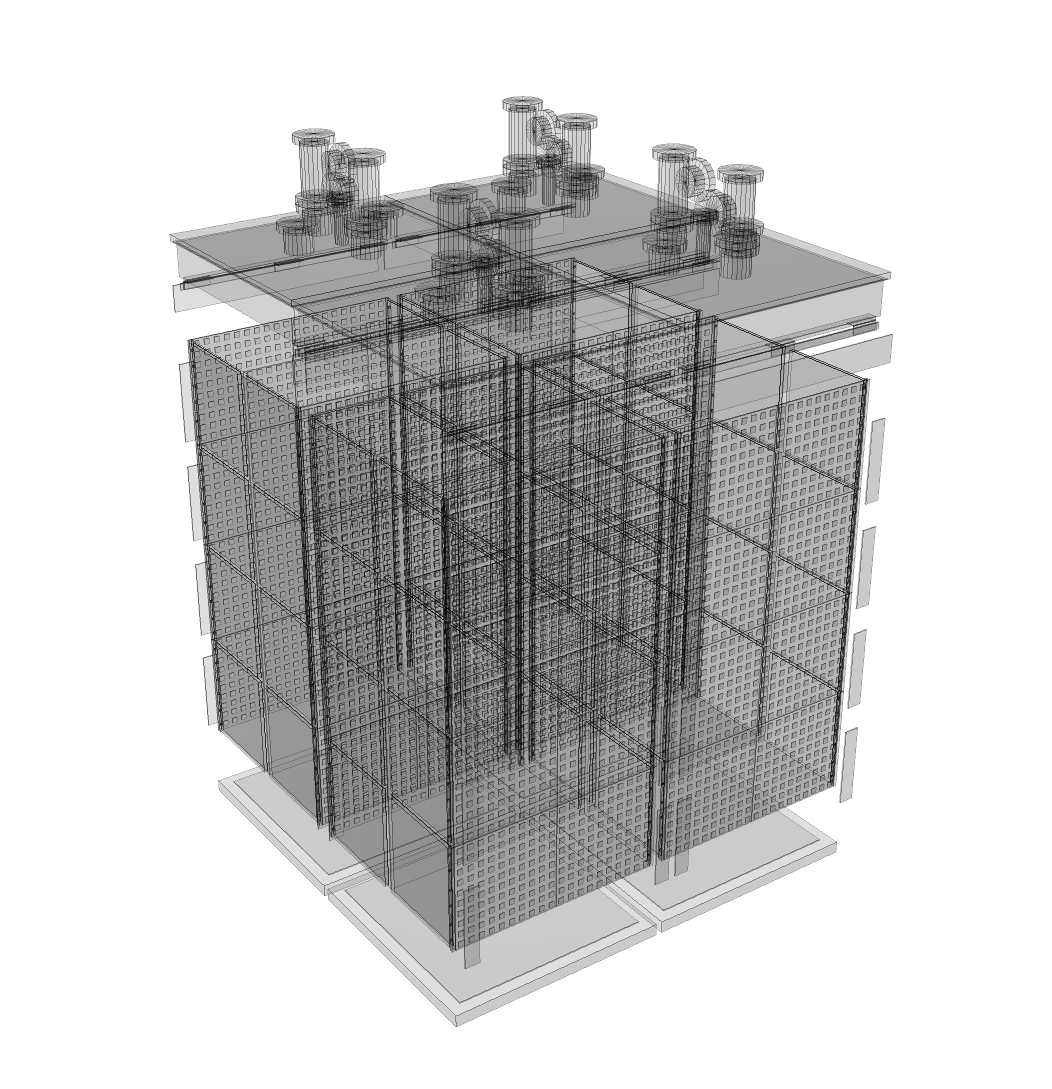 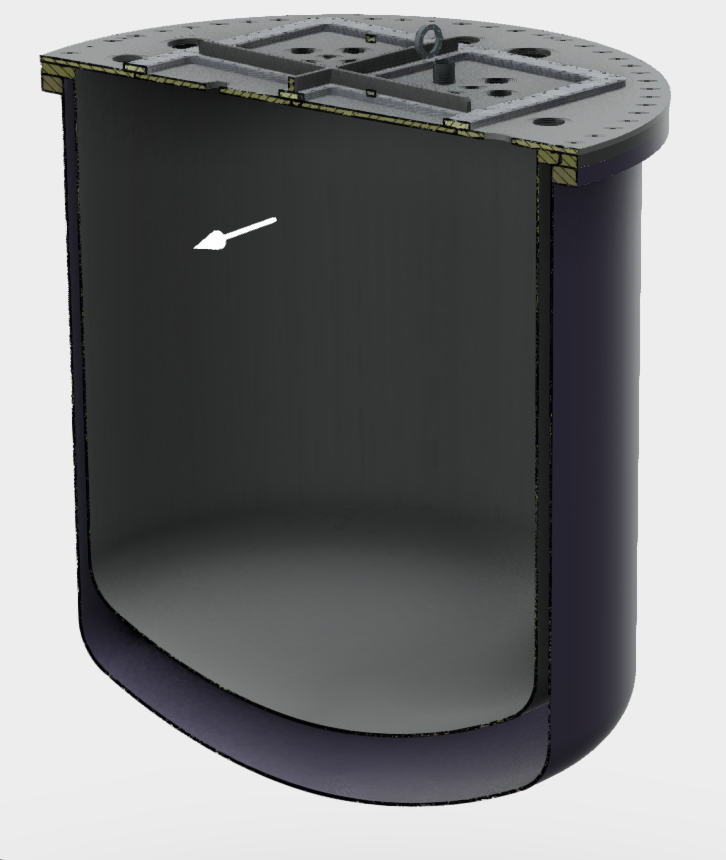 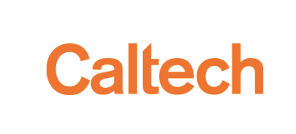 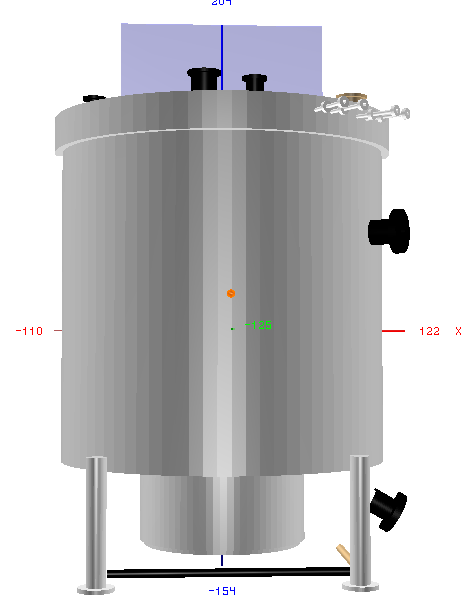 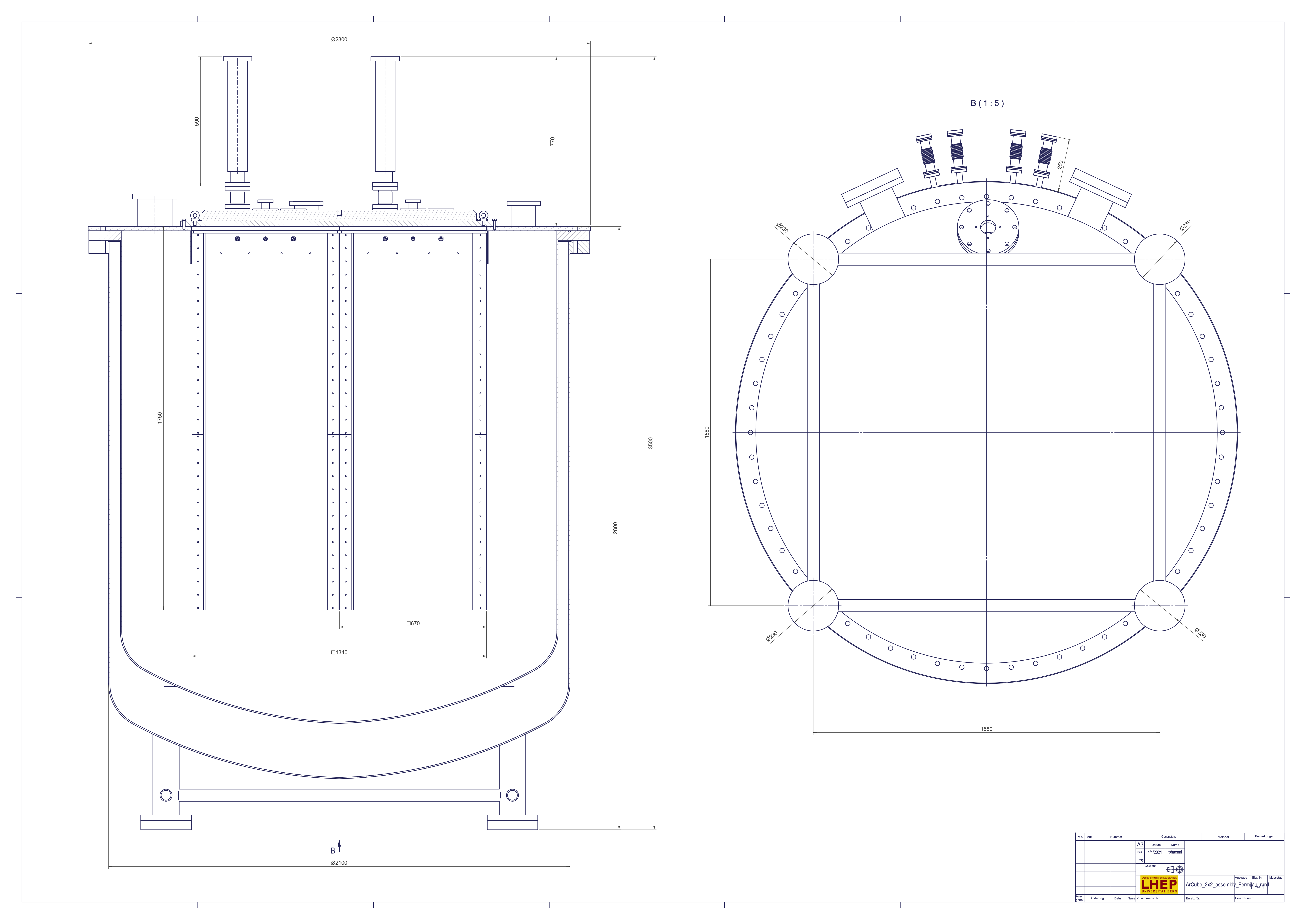 Turns out gegede, can’t couldn’t make toruses. 






It was already half implemented, so I made a pull request and gegede can now make toruses.
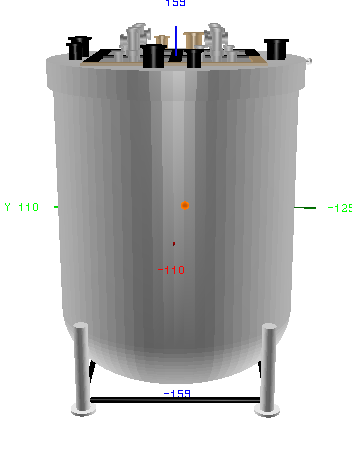 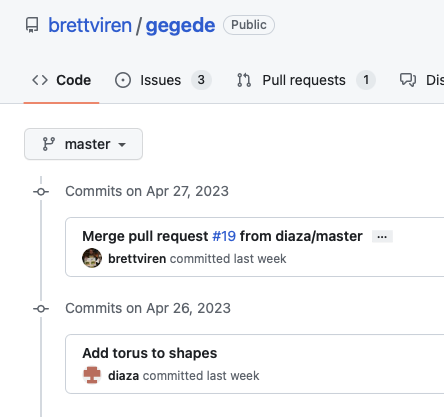 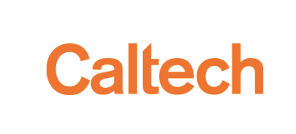 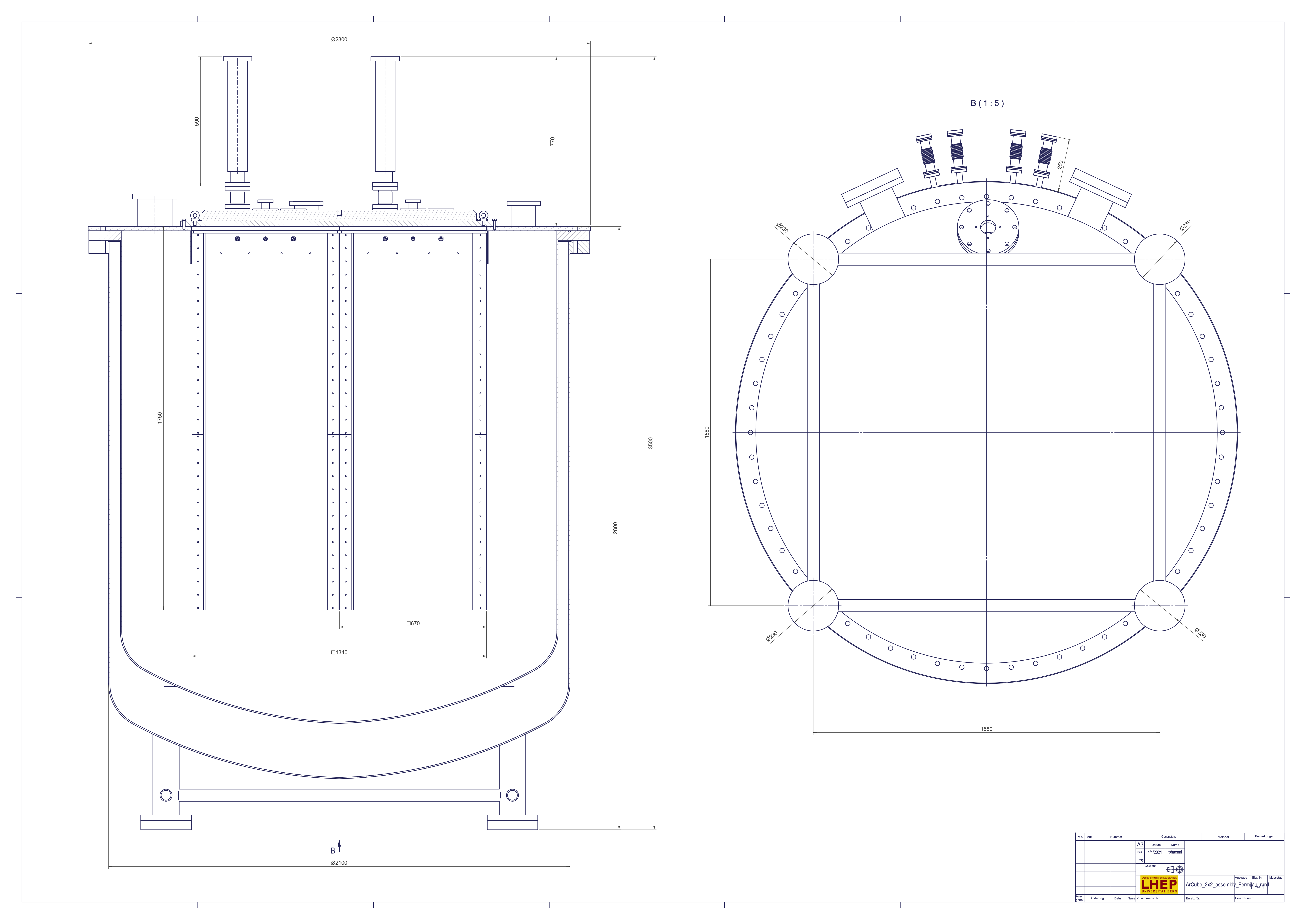 Next up: Cryostat Shape
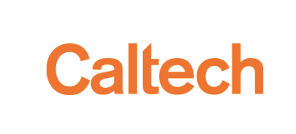 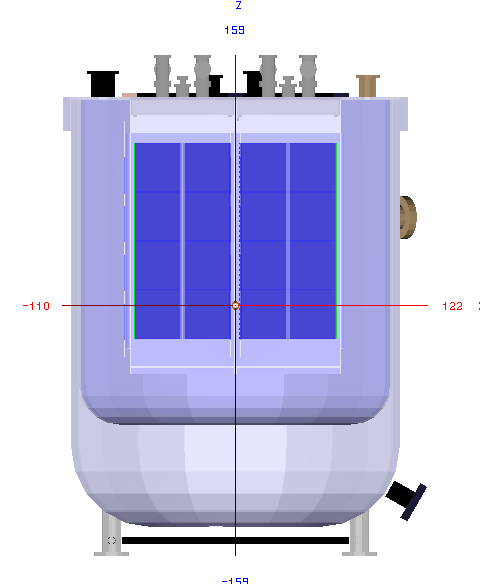 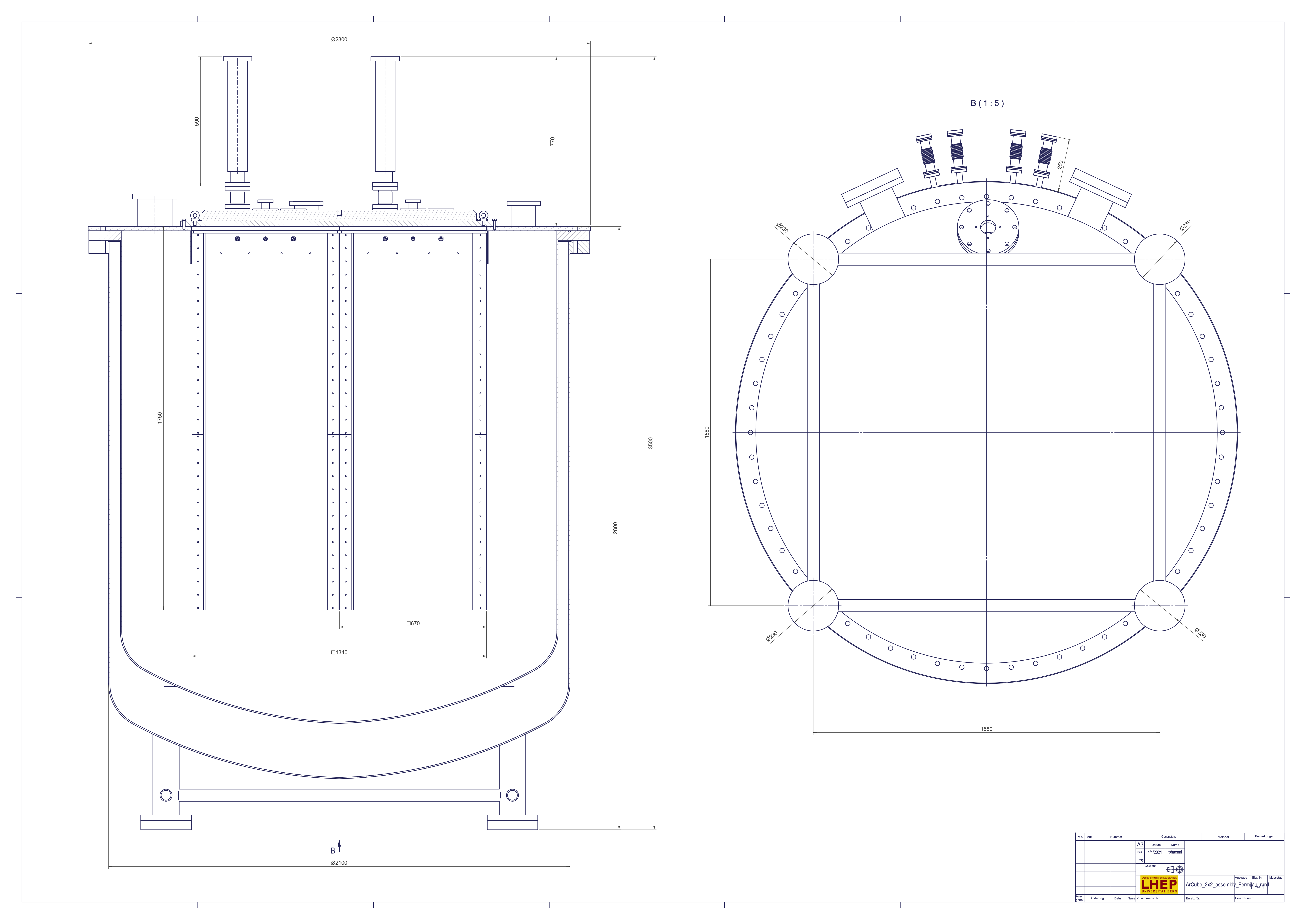 Next up: Cryostat Shape
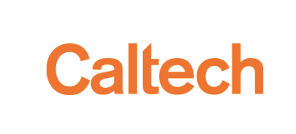 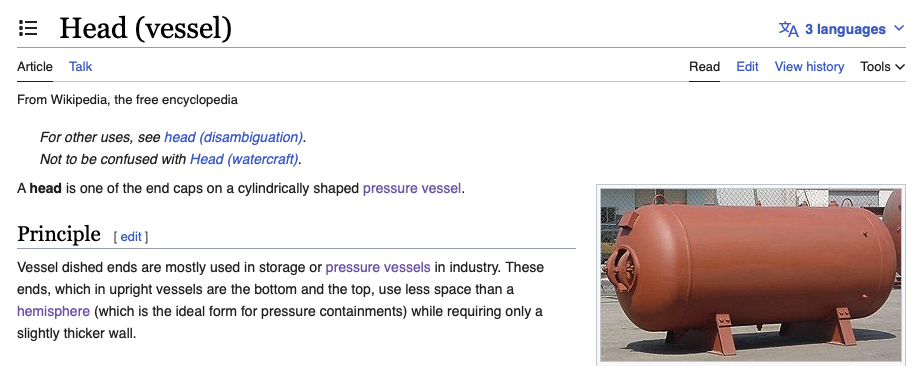 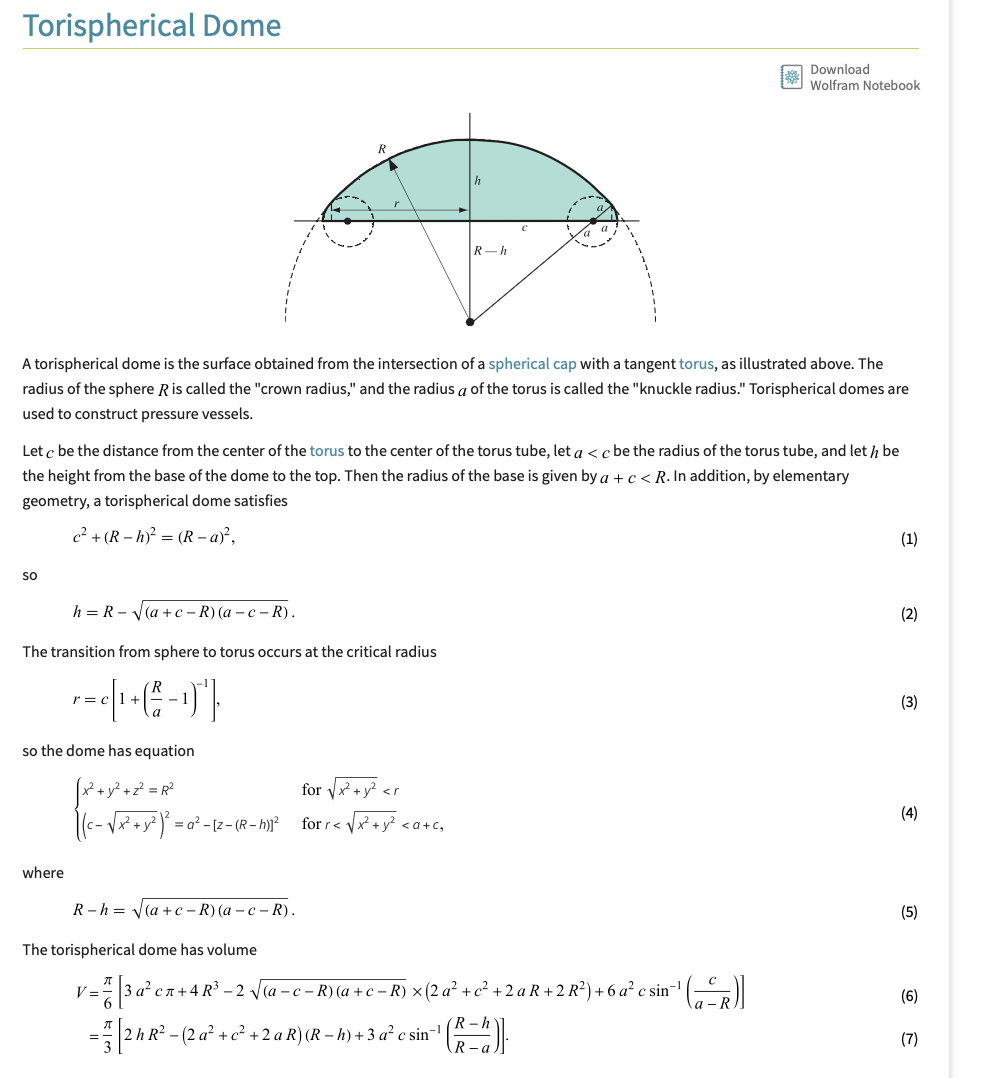 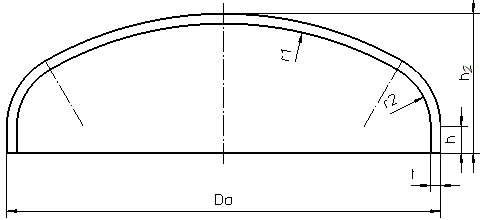 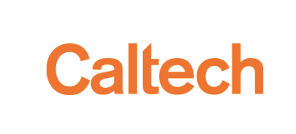 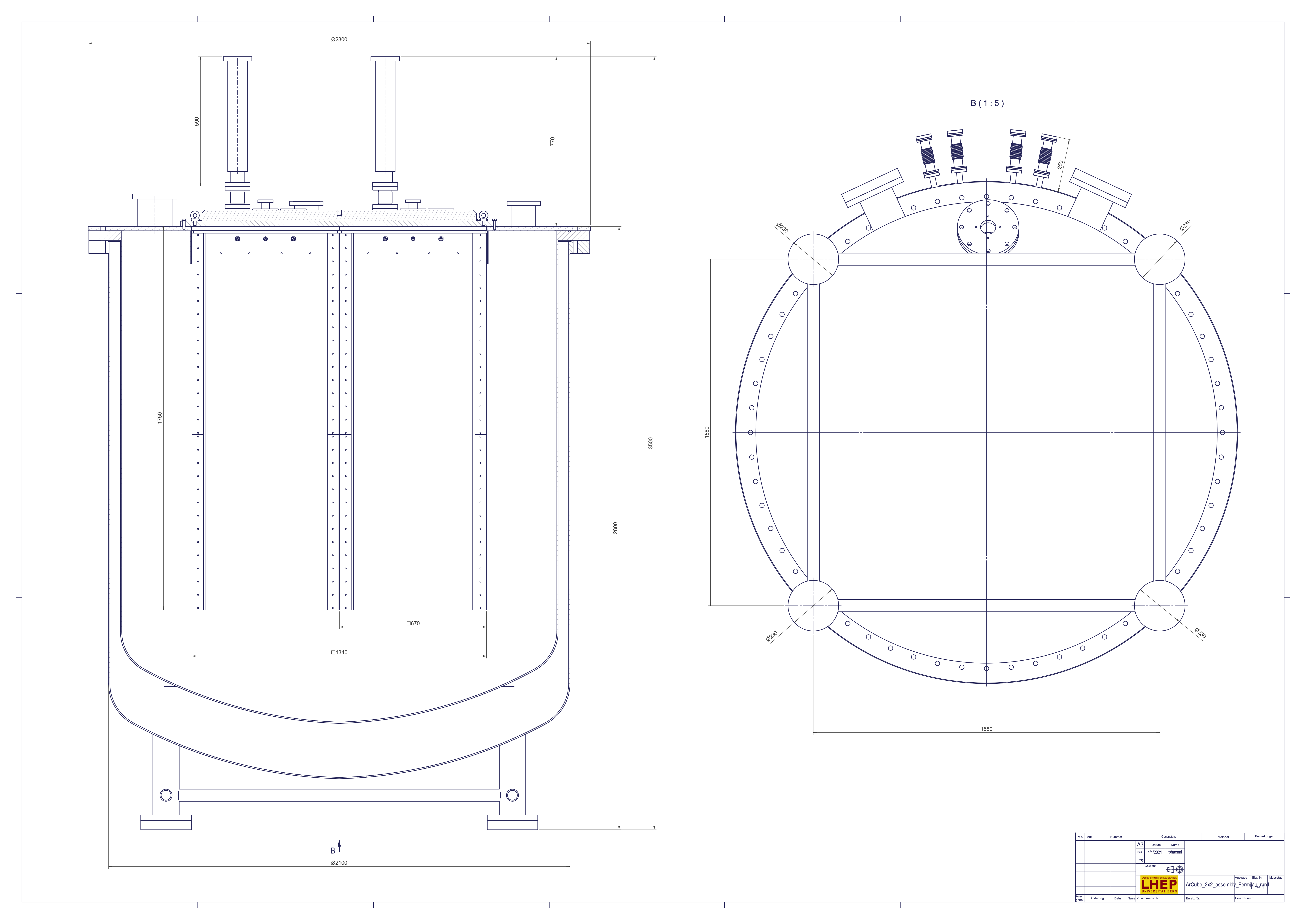 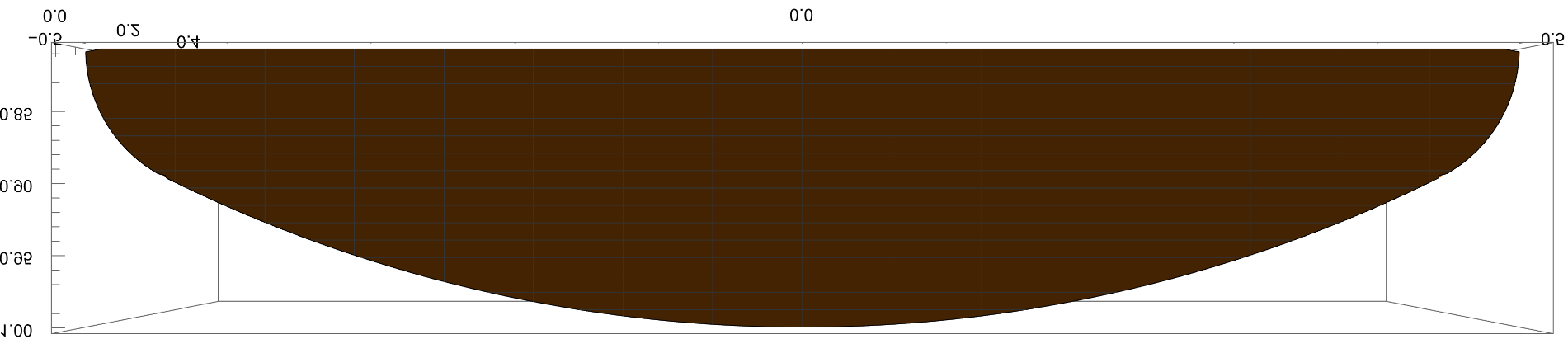 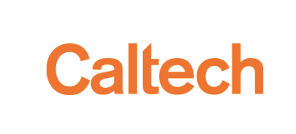 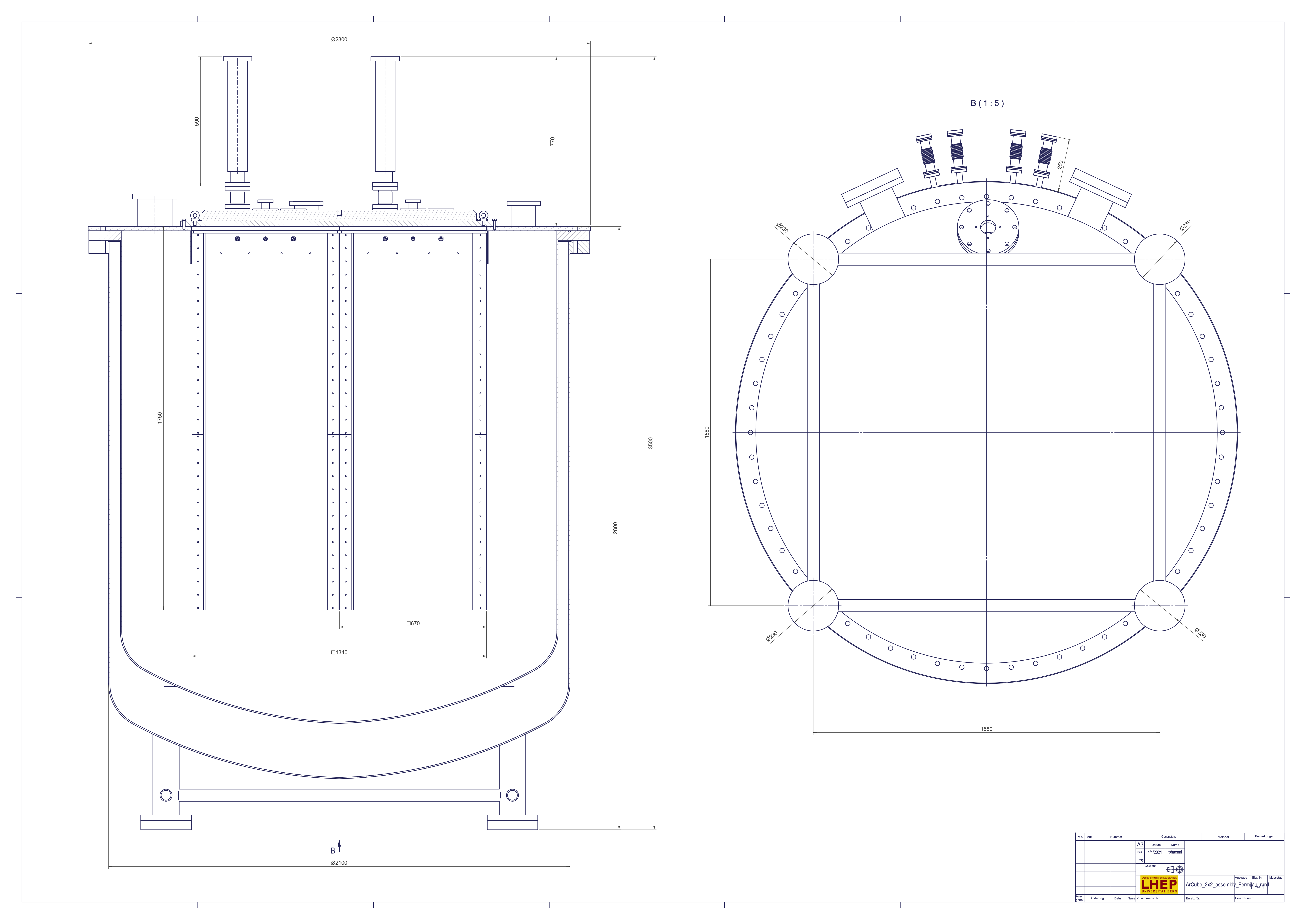 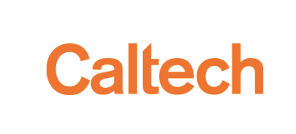 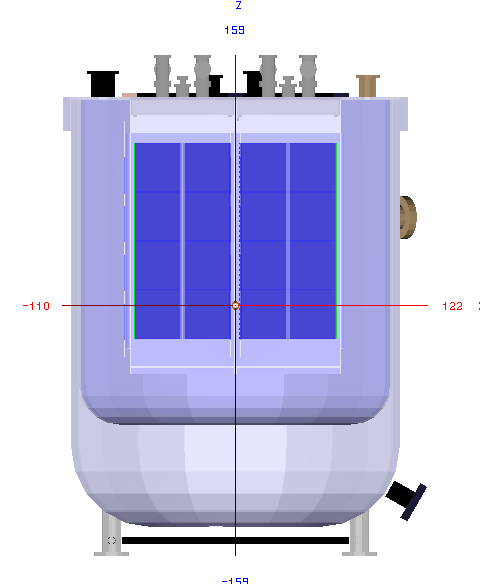 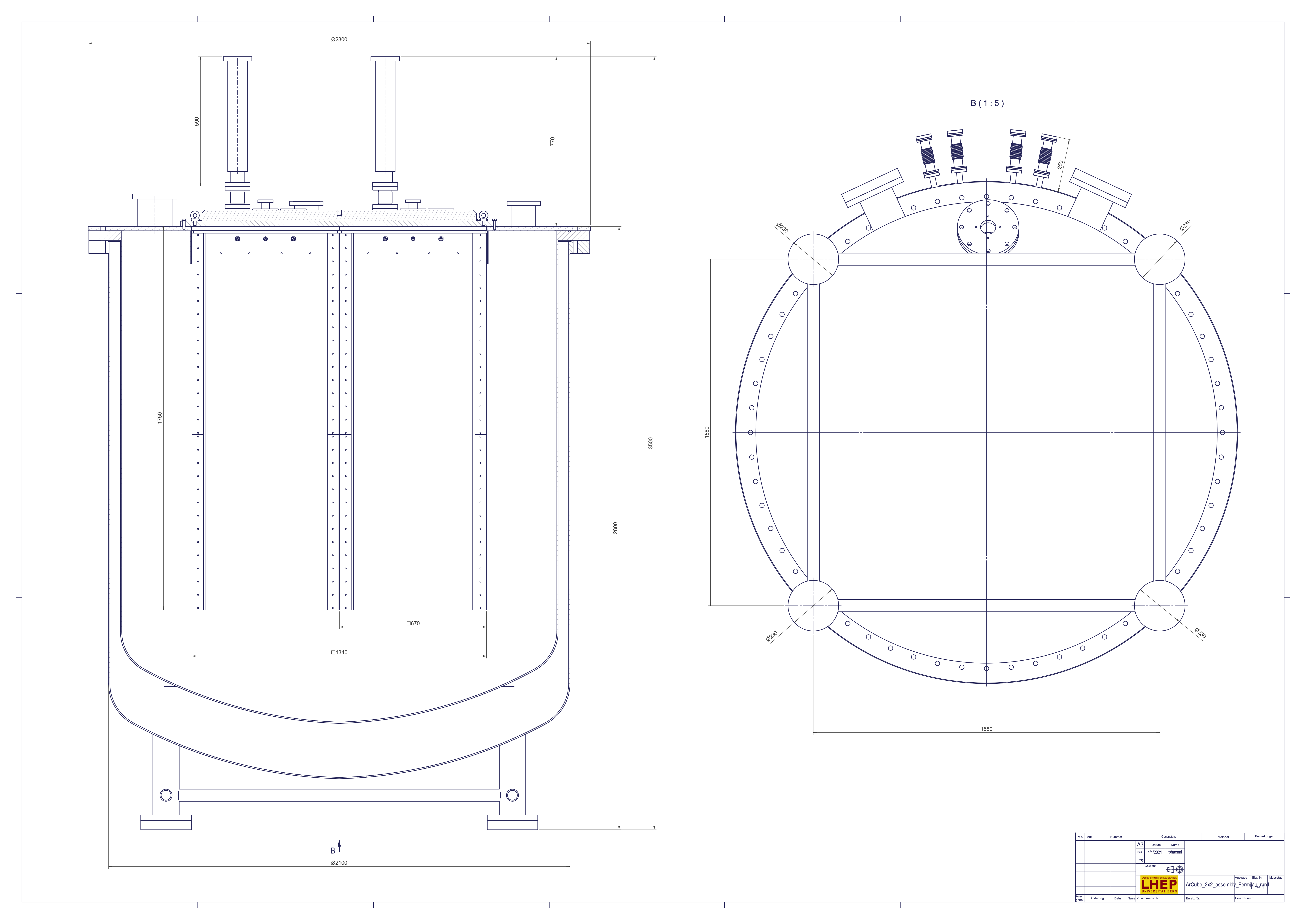 With new bottom,
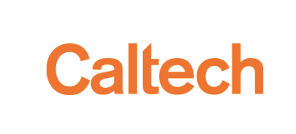 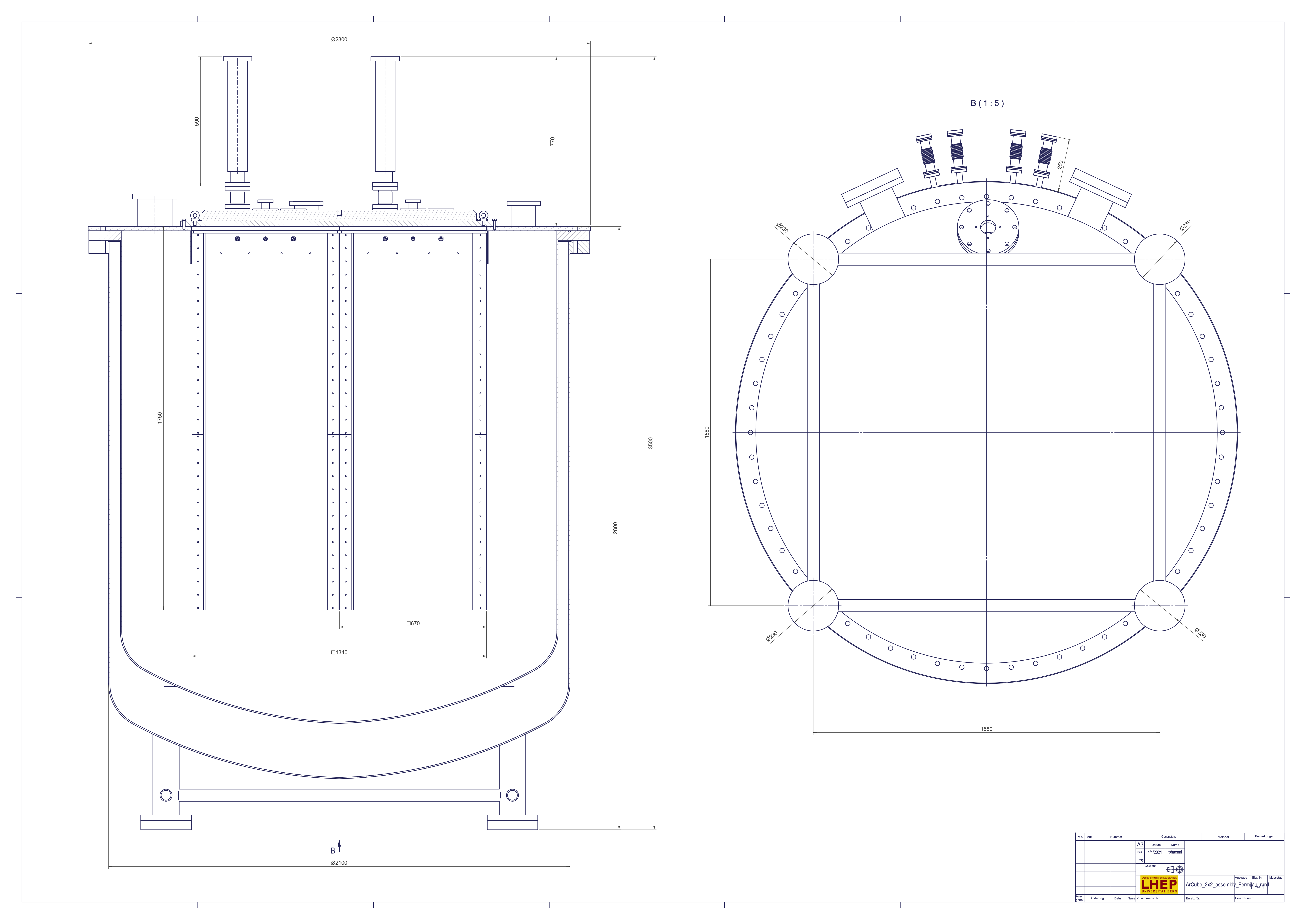 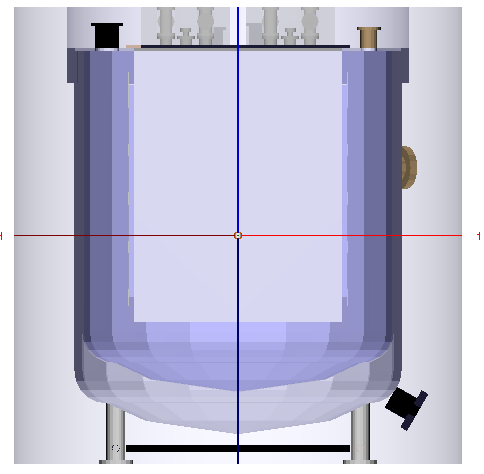 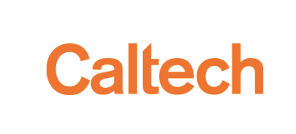 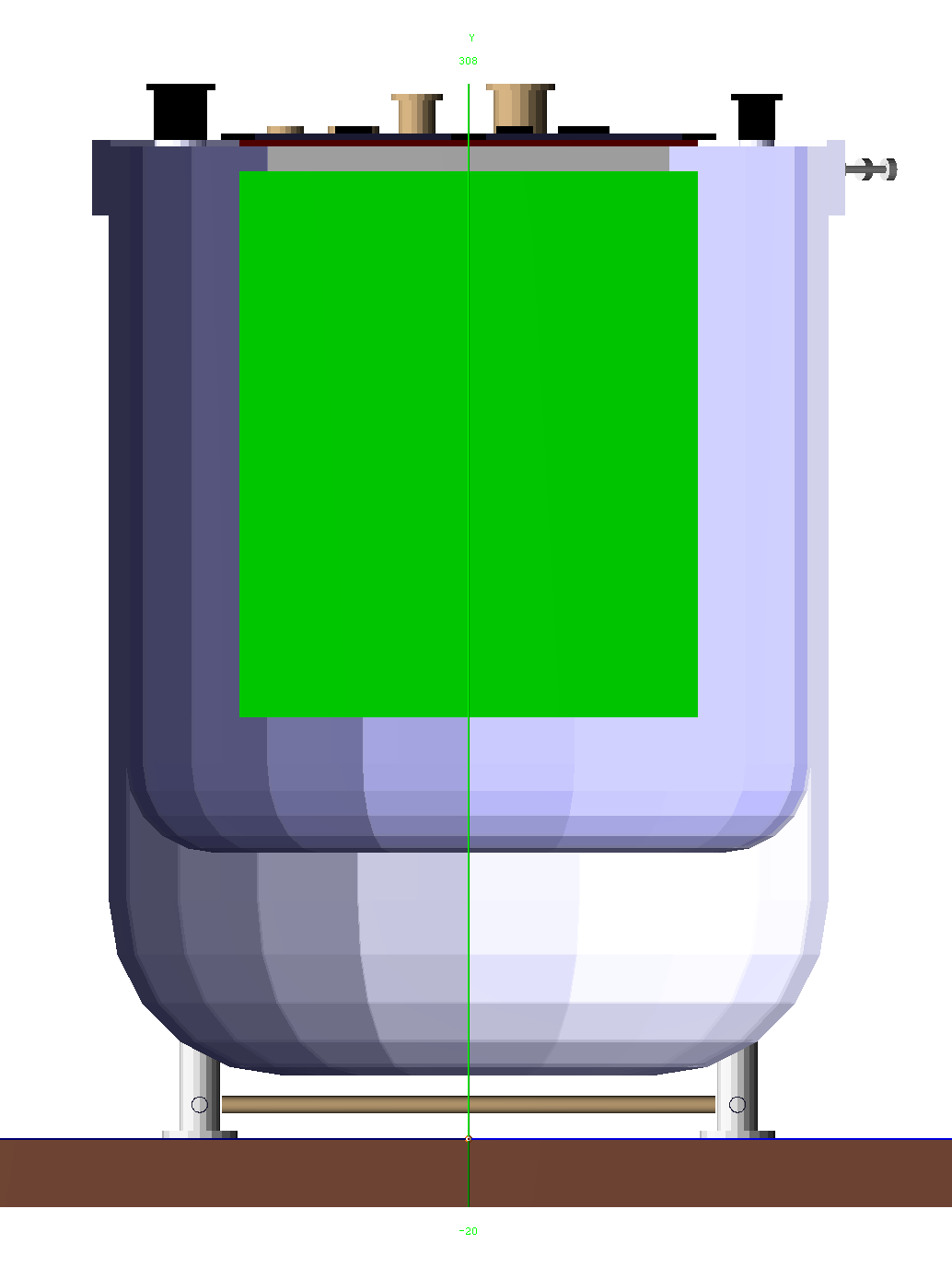 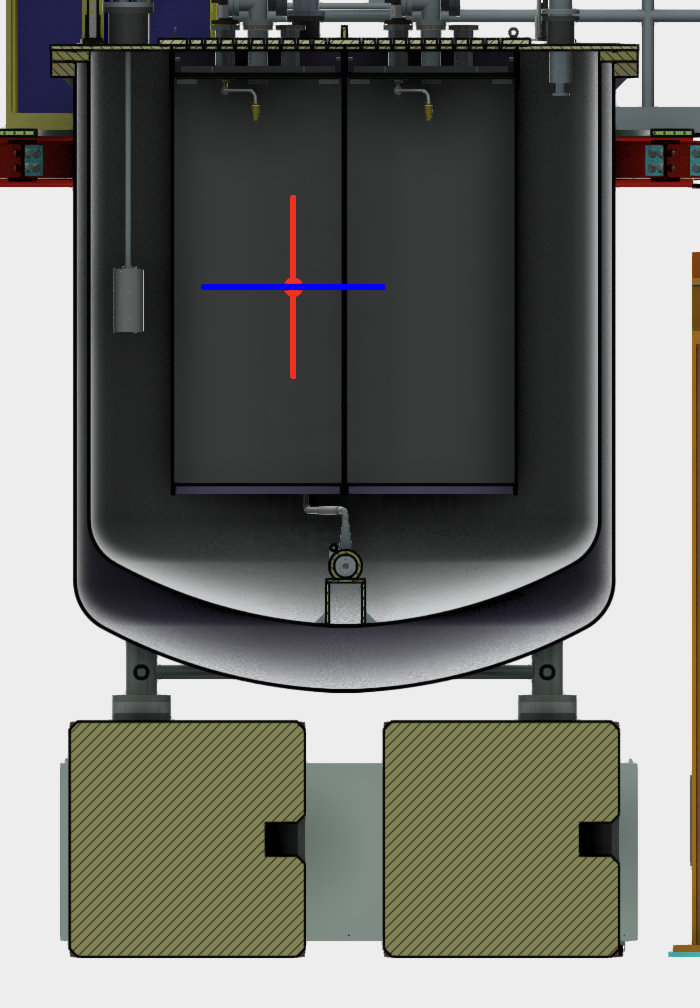 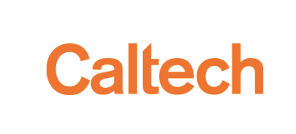 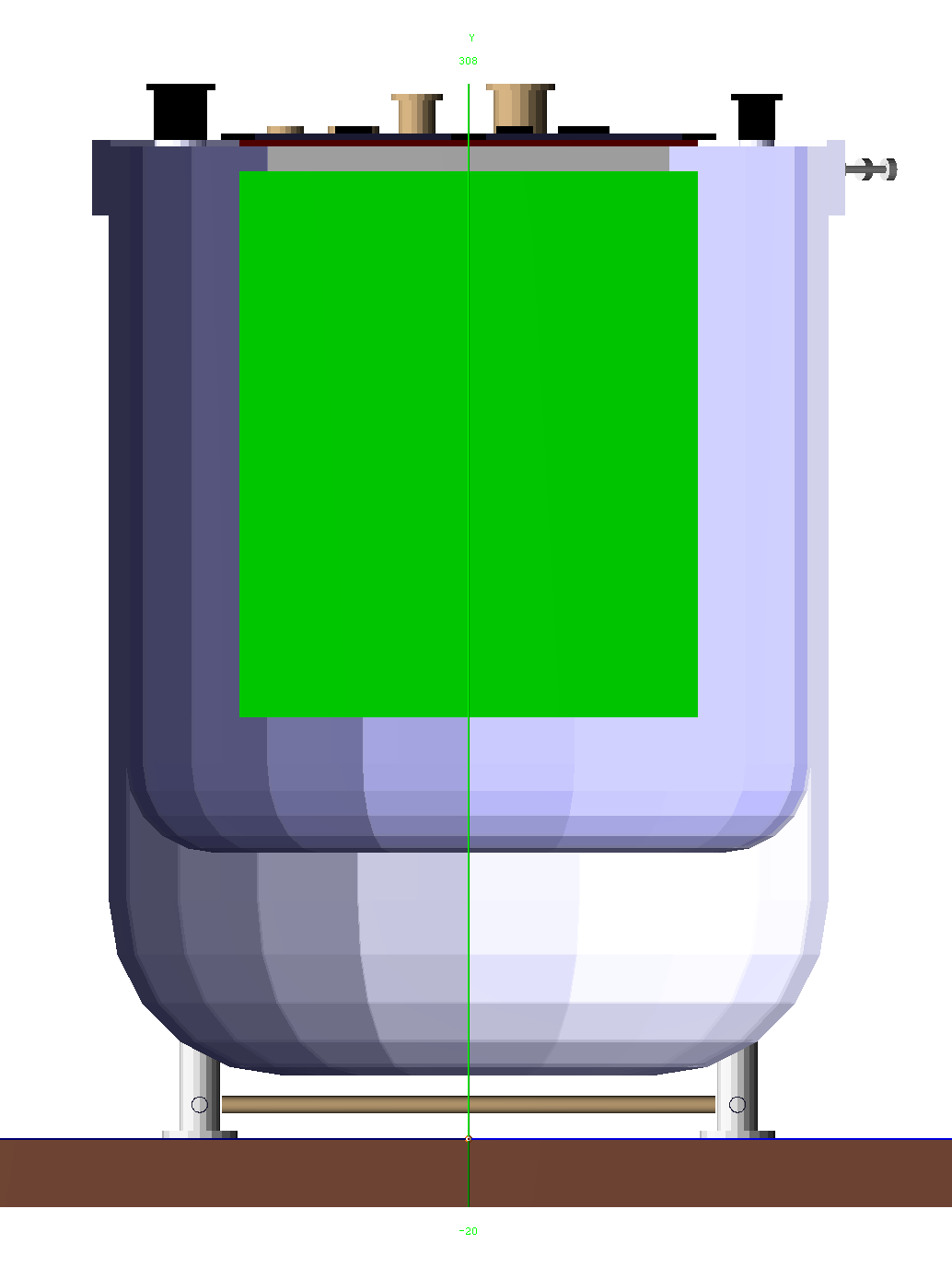 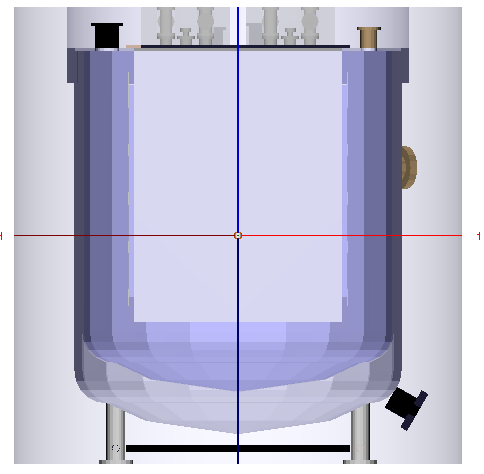 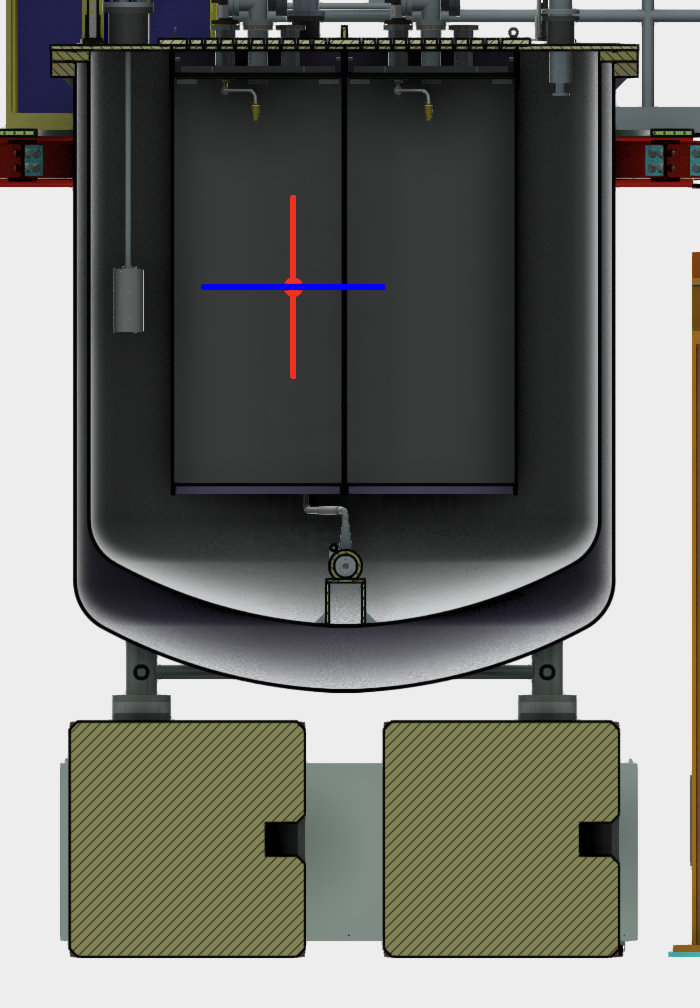 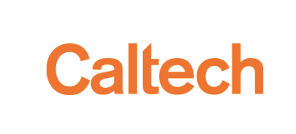 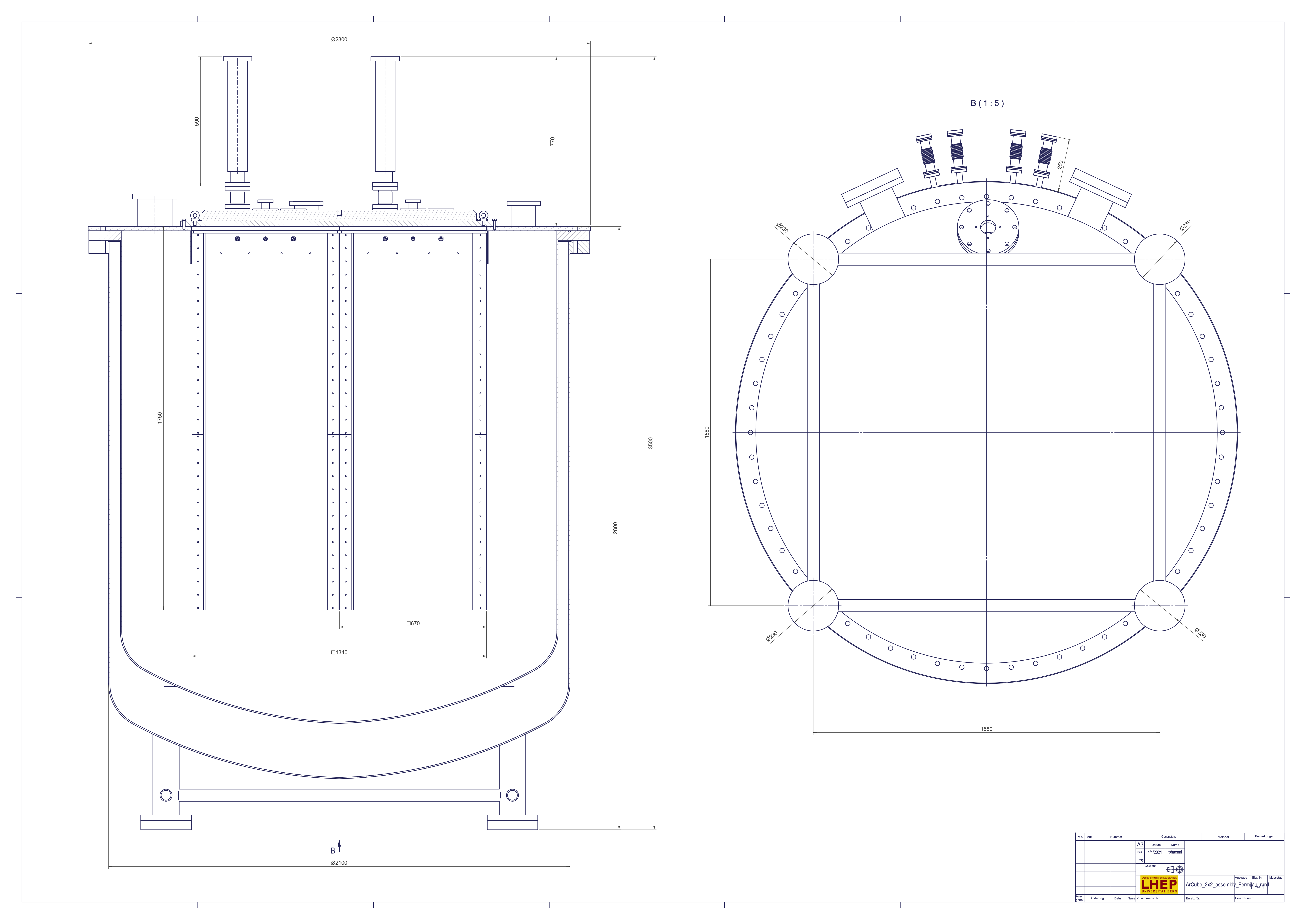 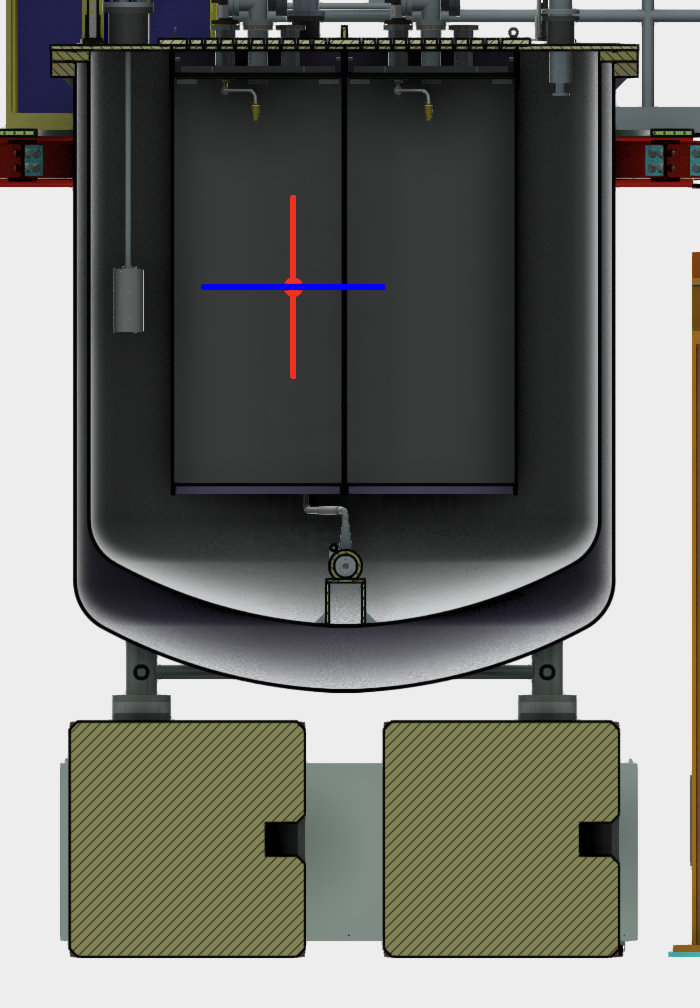 Questions: 
I’m using Autocad to view the Parasolid CAD file. Is it possible to get the underlying parameters to construct the CAD geometries with Parasolid? If so, does someone here have Parasolid? 
Besides the CAD file, do there exist more blueprints?
Maybe the details of the cryostat model don’t matter too much in principle. But, in the current implementation, the height of the module depend on the cryostat.
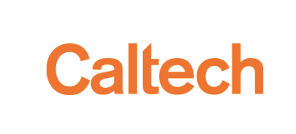 More to Do
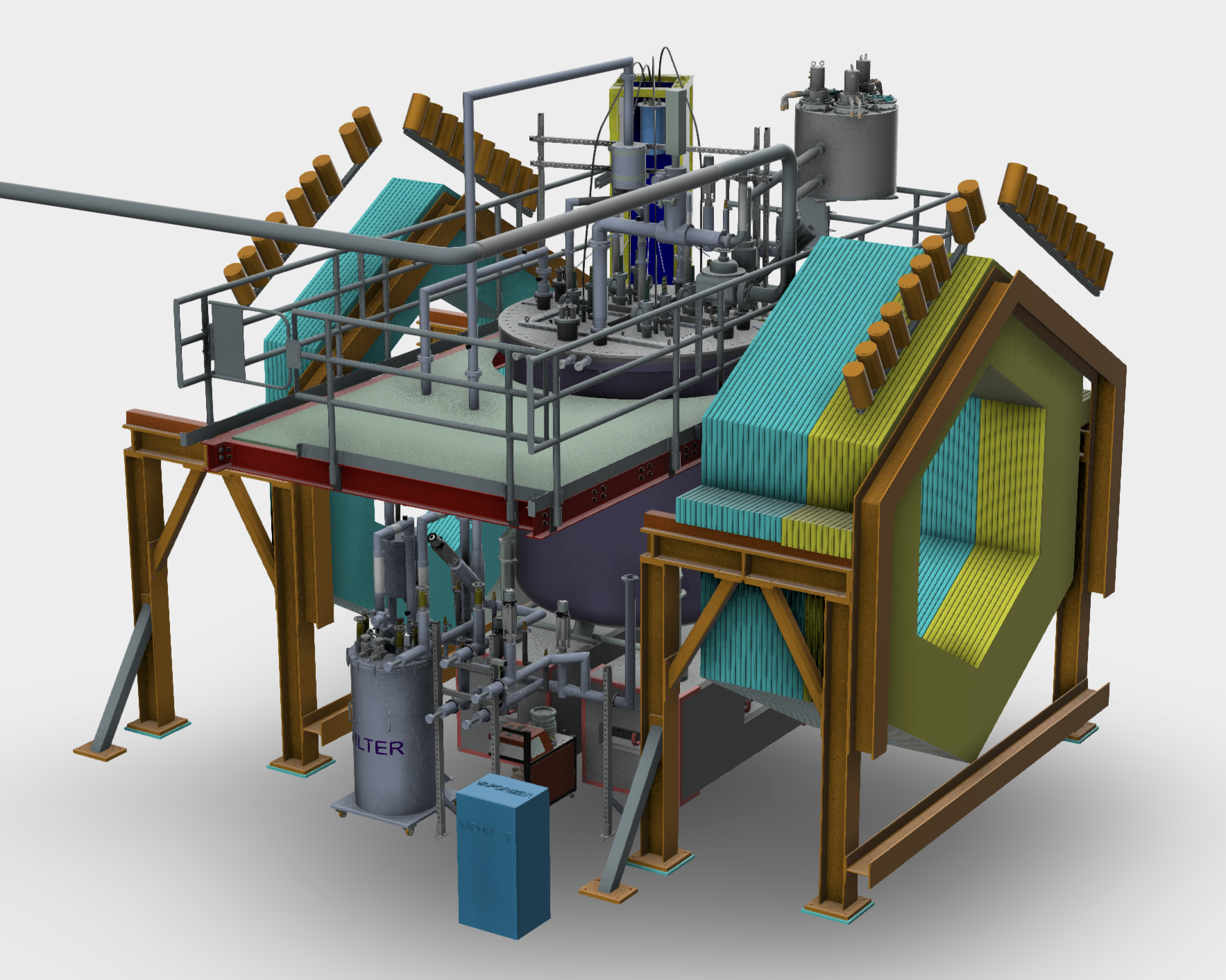 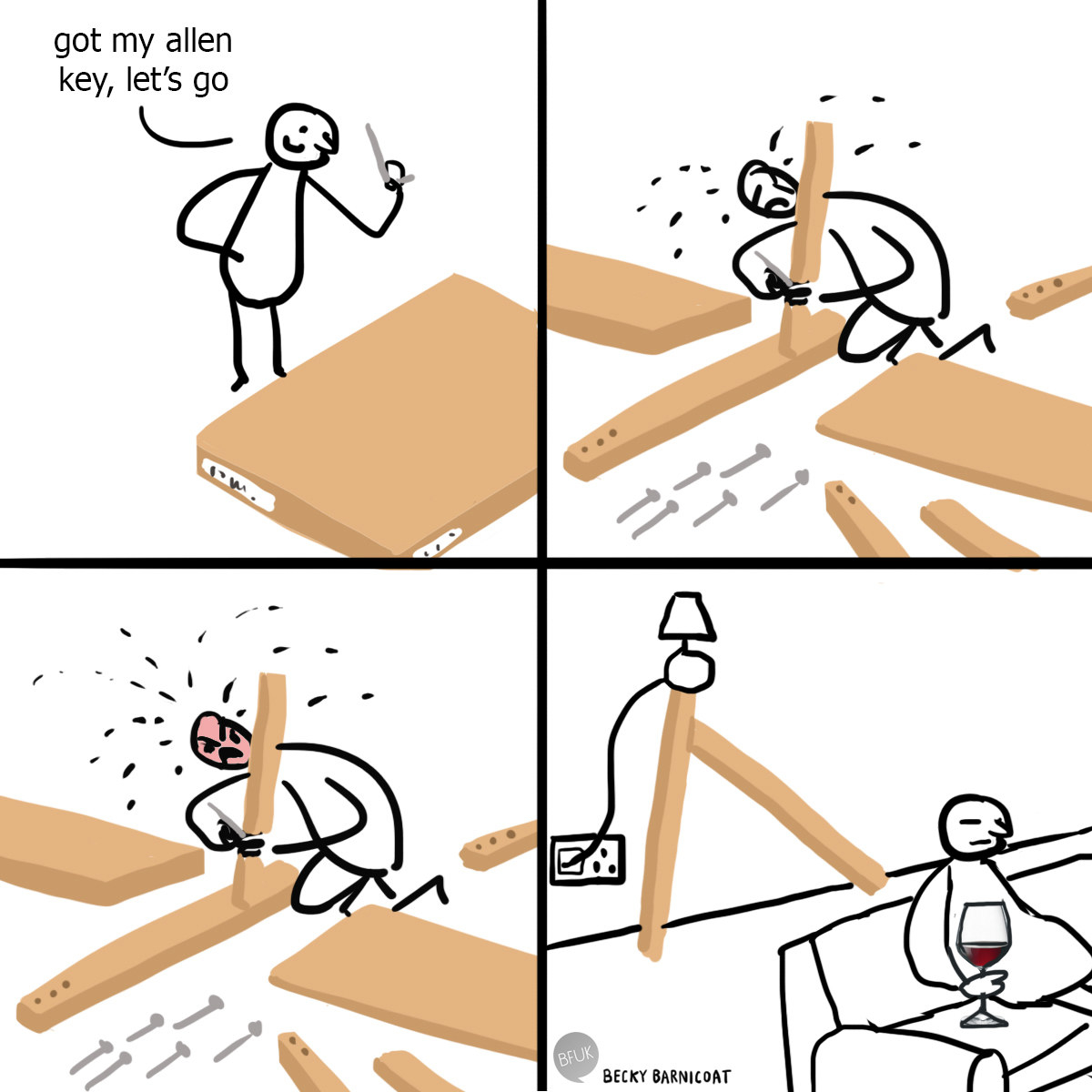 Some dimensions need fixing
Some overlaps need squashing
Some masses need adding
Some detectors need aligning 
Some materials need defining
20
Going Forward
21